“Now, here, you see, it takes all the running you can do, to keep in the same place”(Alice in Wonderland)
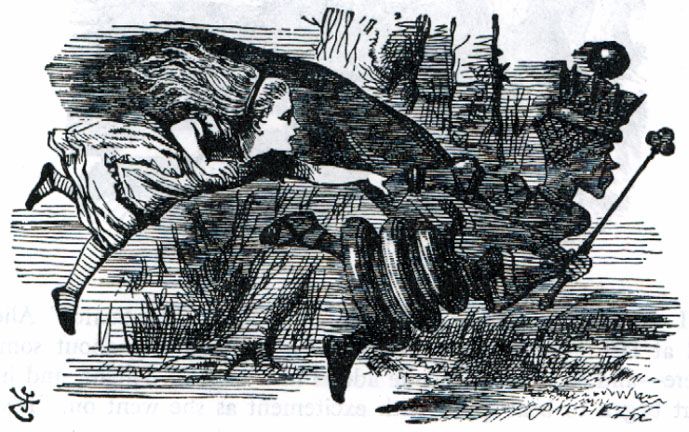 Onwards and upwards …
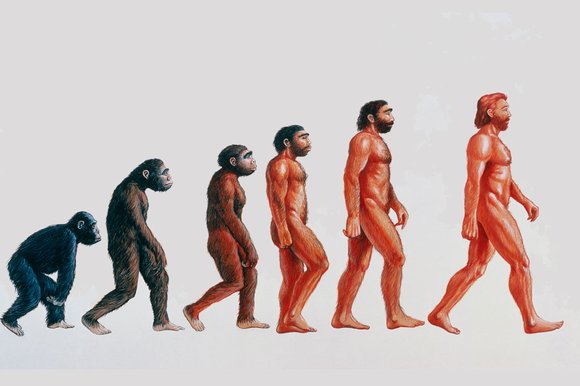 … into the1960s – the age of optimism
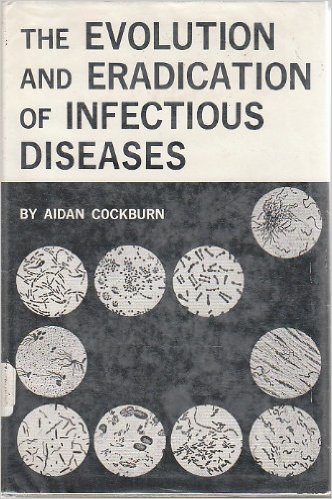 Life expectancy in Britain
Of every million born, how many made it to 21 years old?
1601     347 827
1701     498 791
1801     582 317 
1901     738 245
2001     989 926
Plagues …
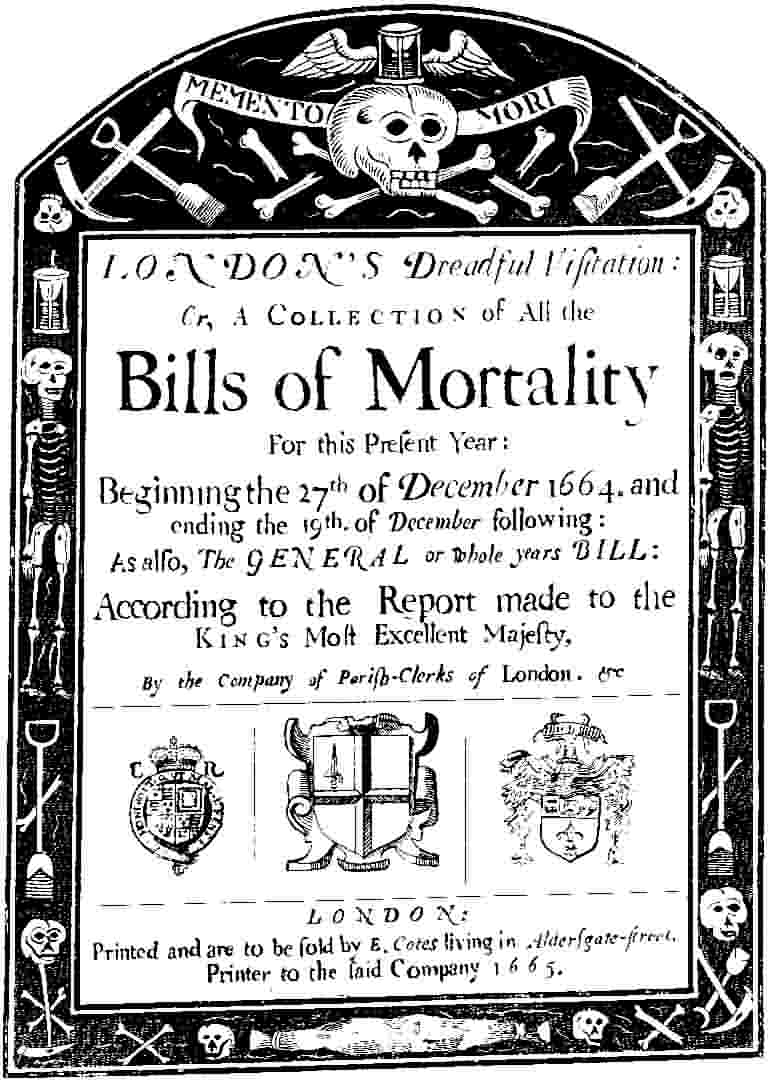 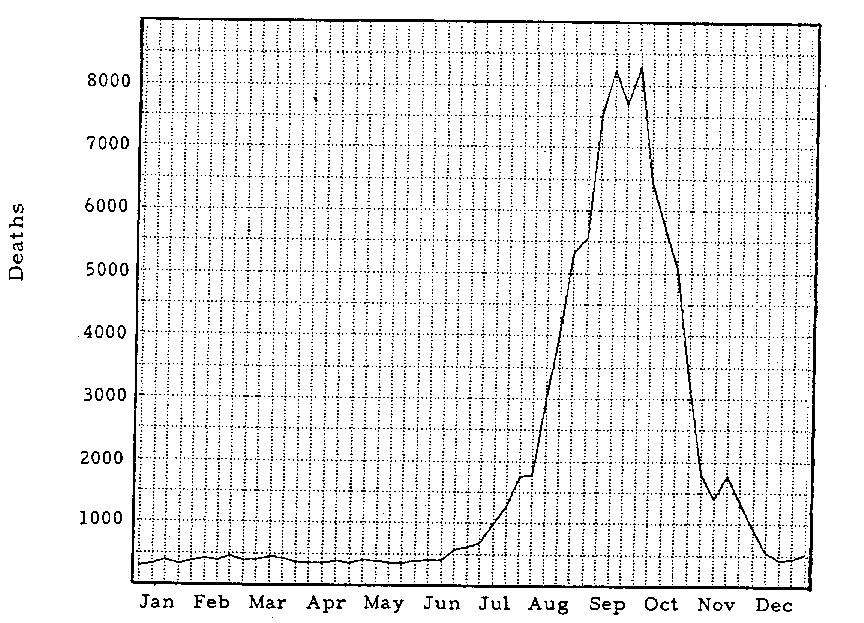 … and pests: potato blight and the Irish Famine
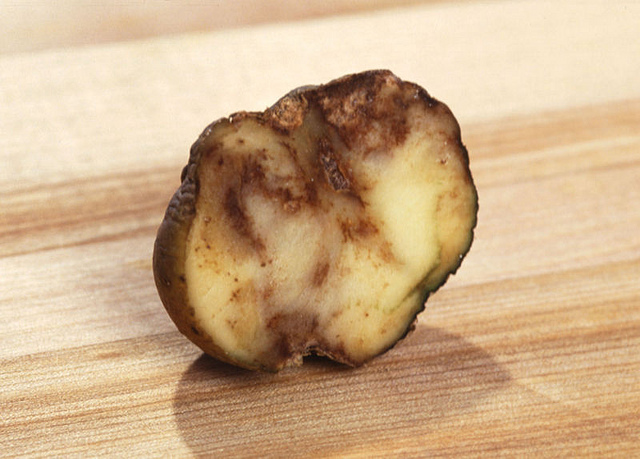 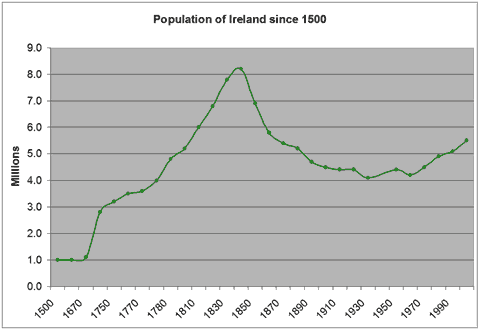 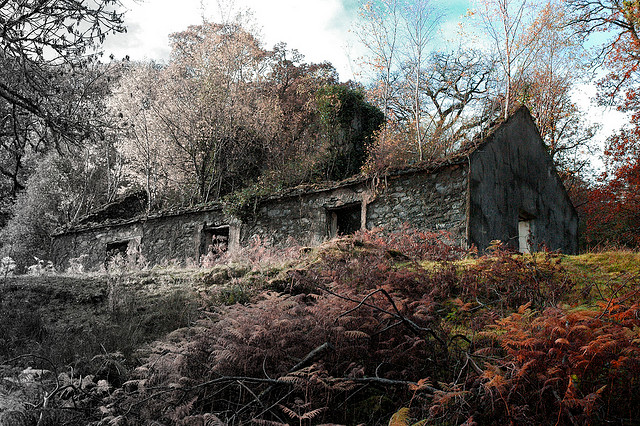 The Observer, 14th Feb 2016
Zika forest: birthplace of virus that has spread 		fear across the world
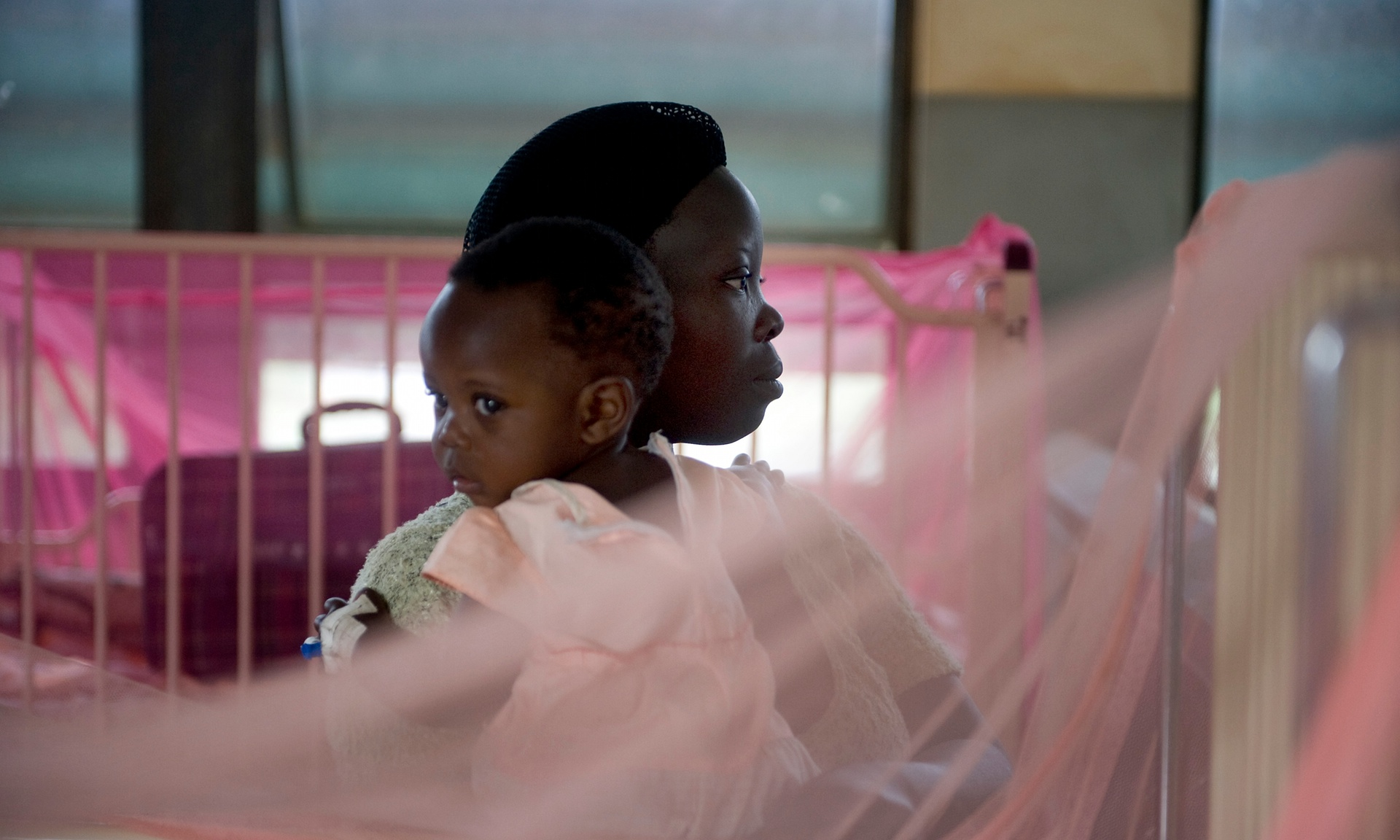 And on the facing page …
Phony peach: the disease that threatens to     devastate Britain’s trees and plants 
Xylella fastidiosa has wreaked havoc in the US and Europe and could dwarf the impact of ash dieback in the UK
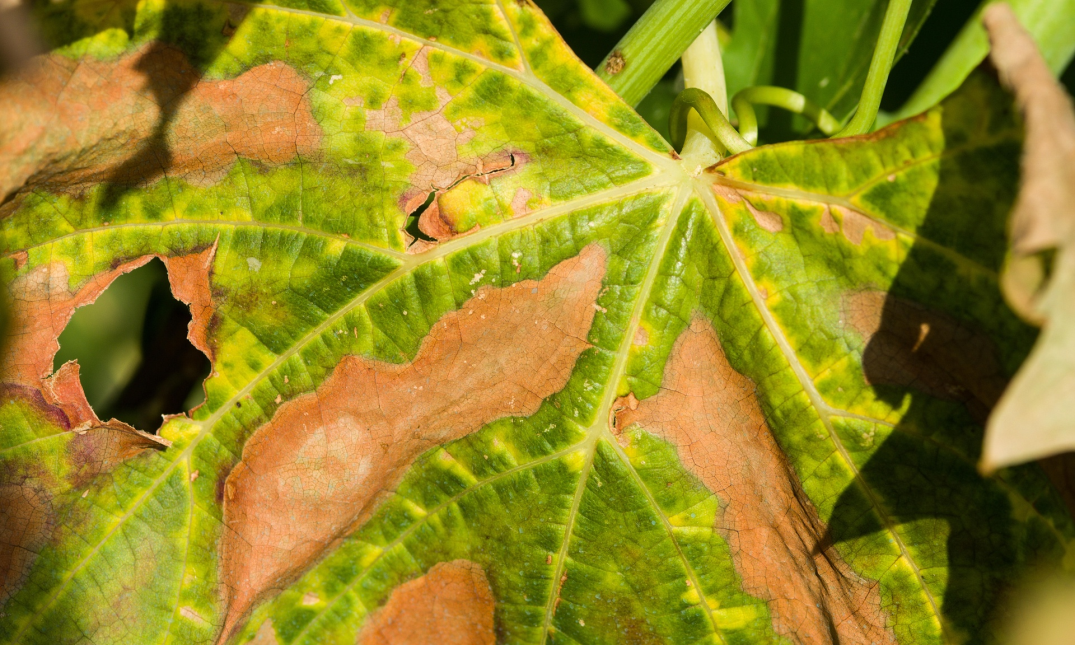 WHO – 2016 outbreaks until last Friday
12 February 2016 Yellow Fever – Angola
12 February 2016 Zika virus infection – United States of America
12 February 2016 Microcephaly – United States of America
12 February 2016 Guillain-Barré syndrome – Colombia and Venezuela
10 February 2016 Human infection with avian influenza A(H7N9) virus – China
8 February 2016 Guillain-Barré syndrome – Brazil
8 February 2016 Guillain-Barré syndrome – France - Martinique
8 February 2016 Zika virus infection – Maldives
8 February 2016 Zika virus infection – Region of the Americas
2 February 2016 Middle East respiratory syndrome coronavirus (MERS-CoV) – Saudi Arabia
29 January 2016 Circulating vaccine-derived poliovirus – Lao People’s Democratic Republic
29 January 2016 Middle East respiratory syndrome coronavirus (MERS-CoV) – Thailand
27 January 2016 Lassa Fever – Nigeria
27 January 2016 Zika virus infection – Dominican Republic
26 January 2016 Middle East respiratory syndrome coronavirus (MERS-CoV) – Saudi Arabia
26 January 2016 Middle East respiratory syndrome coronavirus (MERS-CoV) – United Arab Emirates
26 January 2016 Human infection with avian influenza A(H5N6) virus – China
21 January 2016 Zika virus infection – France - Saint Martin and Guadeloupe
21 January 2016 Guillain-Barré syndrome – El Salvador
21 January 2016 Zika virus infection – Haiti
20 January 2016 Zika virus infection – Bolivia
20 January 2016 Zika virus infection – Guyana, Barbados and Ecuador
19 January 2016 Human infection with avian influenza A(H7N9) virus – China
11 January 2016 Human infection with avian influenza A(H5N6) virus – China
8 January 2016 Microcephaly – Brazil
8 January 2016 Zika virus infection – United States of America - Puerto Rico
8 January 2016 Zika virus infection – France - French Guiana and Martinique
7 January 2016 Middle East respiratory syndrome coronavirus (MERS-CoV) – Oman
4 January 2016 Middle East respiratory syndrome coronavirus (MERS-CoV) – Saudi Arabia
4 January 2016 Human infection with avian influenza A(H5N6) virus – China
2016 Plant disease outbreaks (p1/22)
First Report of ‘Candidatus Phytoplasma asteris’ Subgroup 16SrI-A Associated with a Disease of Potato (Solanum tuberosum) in Lithuania
Lilac (Syringa sp.) Hosts a New ‘Candidatus Phytoplasma pruni’-related Strain in Utah: Ribosomal RNA and secY Genes Distinguish the Phytoplasma from Previously Described Lineages

First Report on Phytoplasmas Infecting Wild Apples and Wild Pears in Croatia

First Report of Orostachys malacophyllus Soft Rot Caused by Pectobacterium carotovorumsubsp. carotovorum in Korea

First Report of Xanthomonas campestris pv. zinniae Causing Bacterial Leaf and Flower Spot Disease of Zinnia elegans in Jilin Province, China

Candidatus Phytoplasma aurantifolia (16SrII Group) Associated with Witches’ Broom Disease of Bamboo (Dendrocalamus strictus) in India
The Race Begins: “In the sweat of thy face shalt thou eat bread … the Lord God sent him forth from the garden of Eden to till the ground ...”
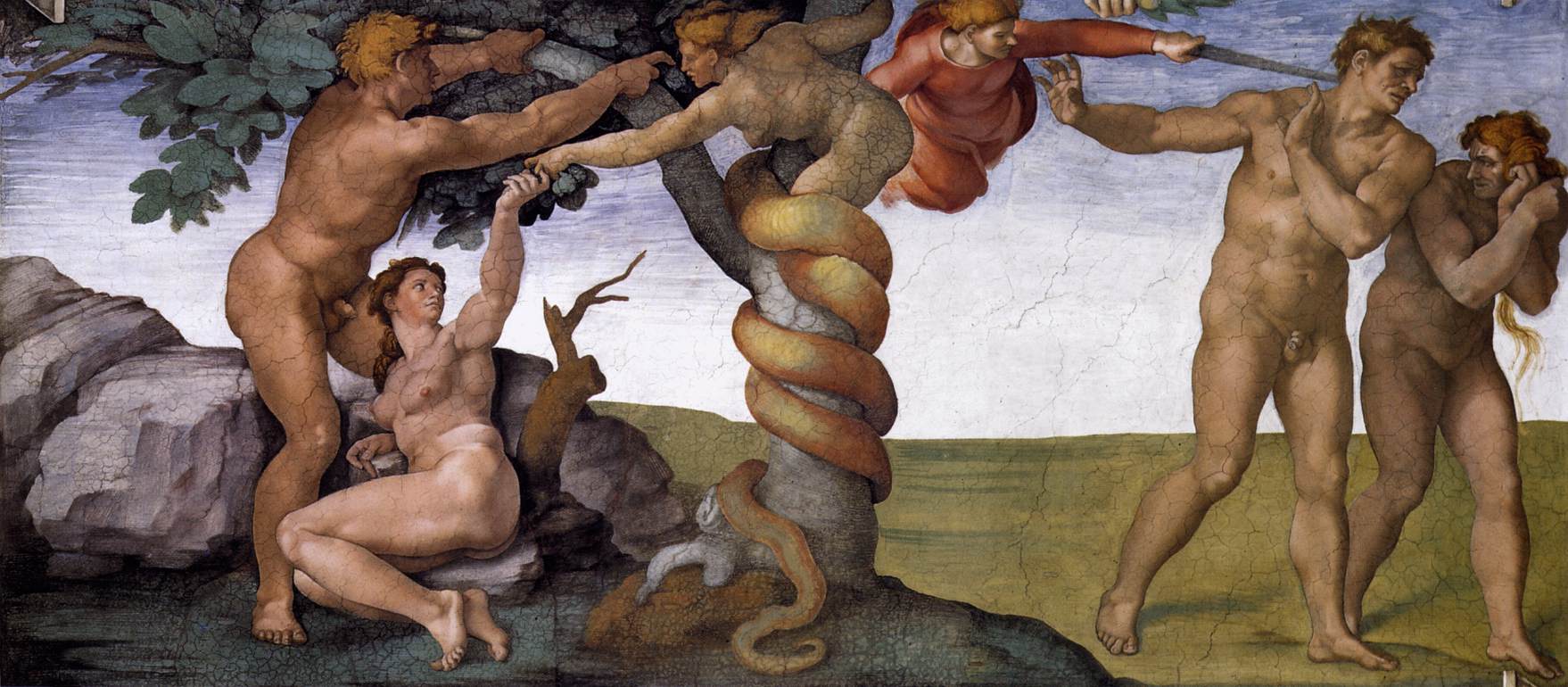 East of Eden, to the Land of Nod …
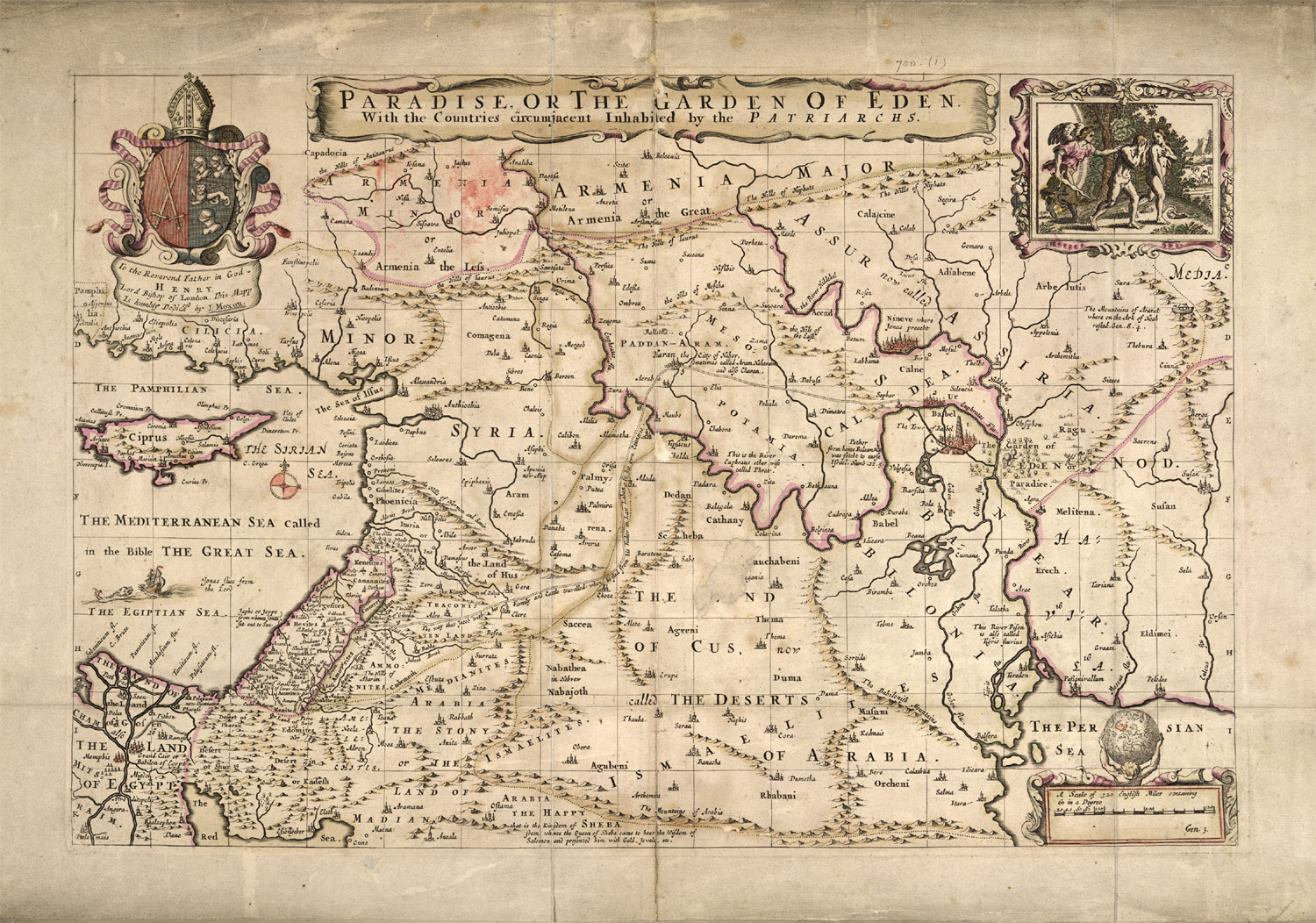 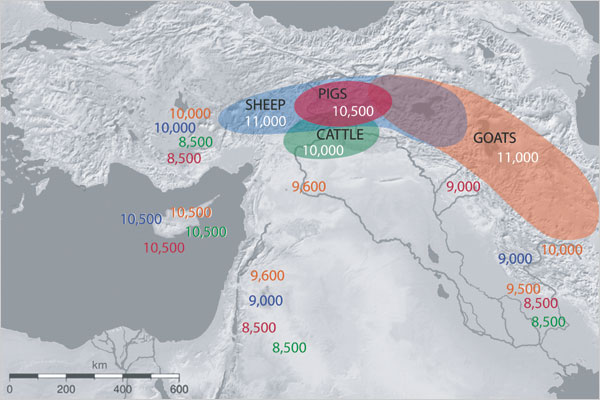 “That in blessing I will bless thee, and in multiplying I will multiply thy seed as the stars of the heaven, and as the sand which is upon the sea shore” Genesis 22: 17
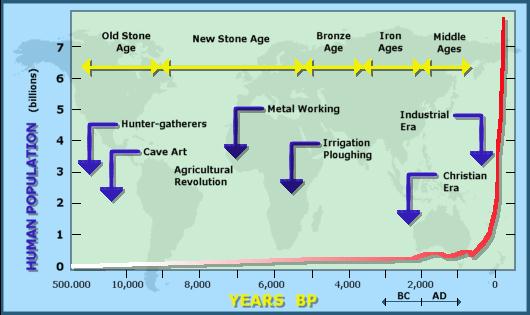 Göbekli Tepe: the first dense human population, c10 000BC?
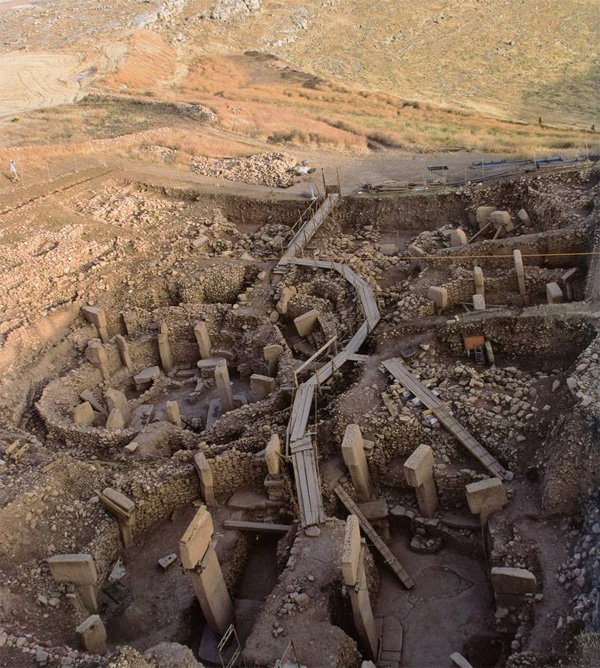 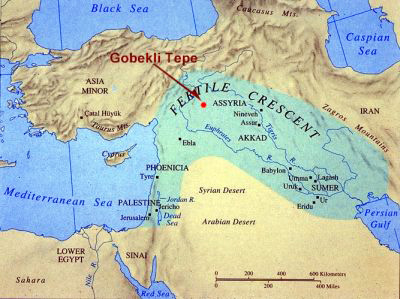 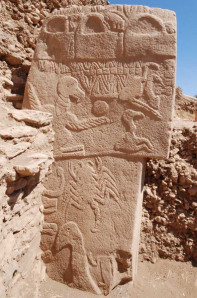 Population  booms (red) and busts (blue) after arrival of farming in Europe (blue arrows)
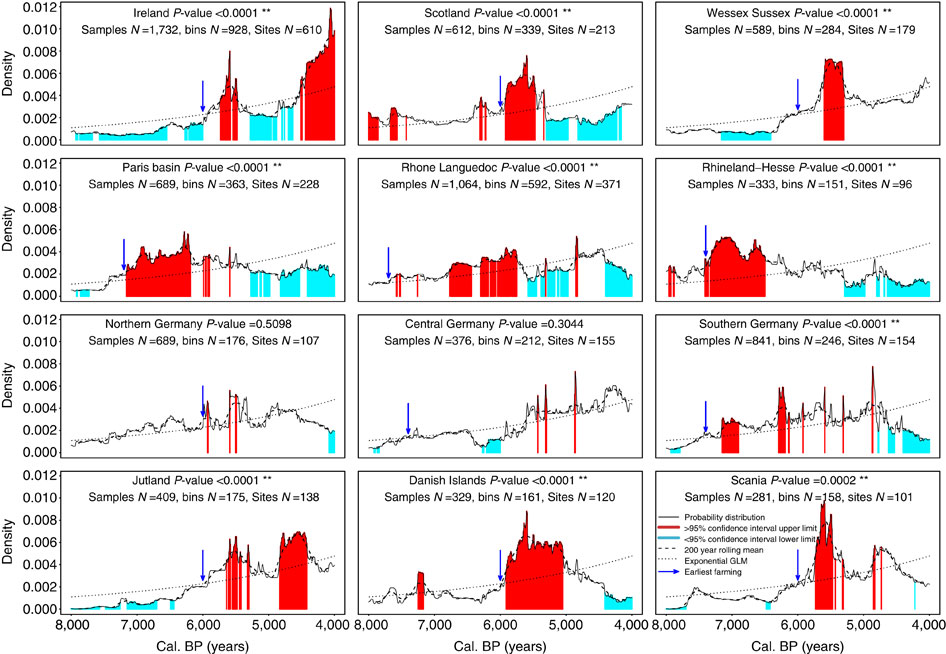 Diseases in the Bible (a small selection)
Jehoram: “ his bowels fell out by reason of his sickness: so he died of sore diseases.” (2 Chron 21:18) 

Job: “He hath shriveled me up” (Job 16:8).

“He is lunatick, and sore vexed: for ofttimes he falleth into the fire, and oft into the water. (Matthew 17:15)

“The Lord shall smite thee with a consumption, and with a fever, and with an inflammation, and with an extreme burning”. (Deut 28:22)

“And a woman having an issue of blood twelve years, which had spent all her living upon physicians, neither could be healed of any” (Luke 8:42)

 ”When a man shall have in the skin of his flesh a rising, a scab, or bright spot, and it be in the skin of his flesh like the plague of leprosy; then he shall be brought unto Aaron the priest, or unto one of his sons the priests” 
(Leviticus 14: 56)
Haceldama: The Field of Blood, bought with Judas’ 30 pieces of silver
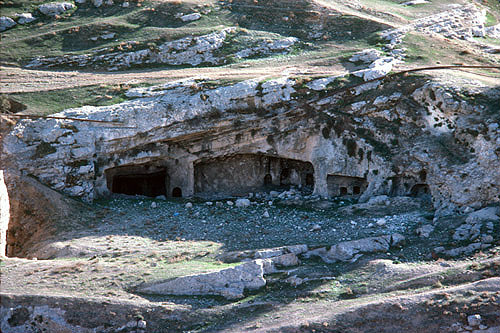 Mild and severe leprosy (Hansen’s disease), its agent and its discoverer
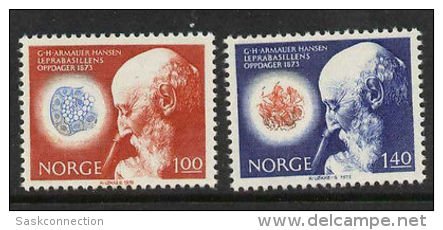 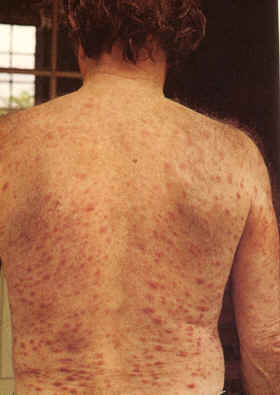 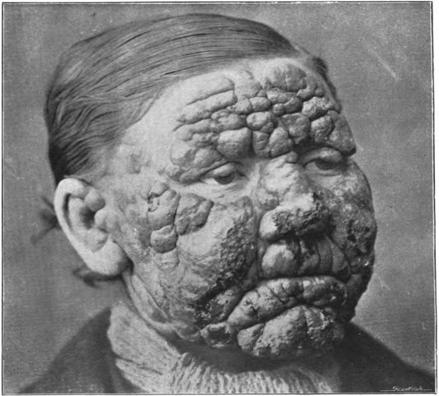 Global hotspots for emerging diseases of domestic animals from wildlife
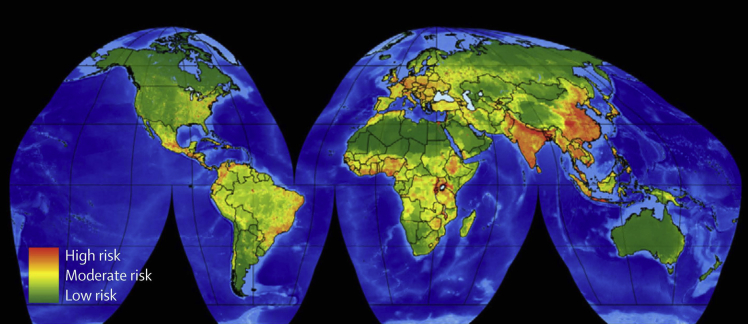 Transfer of infectious diseases from wild to domestic animals
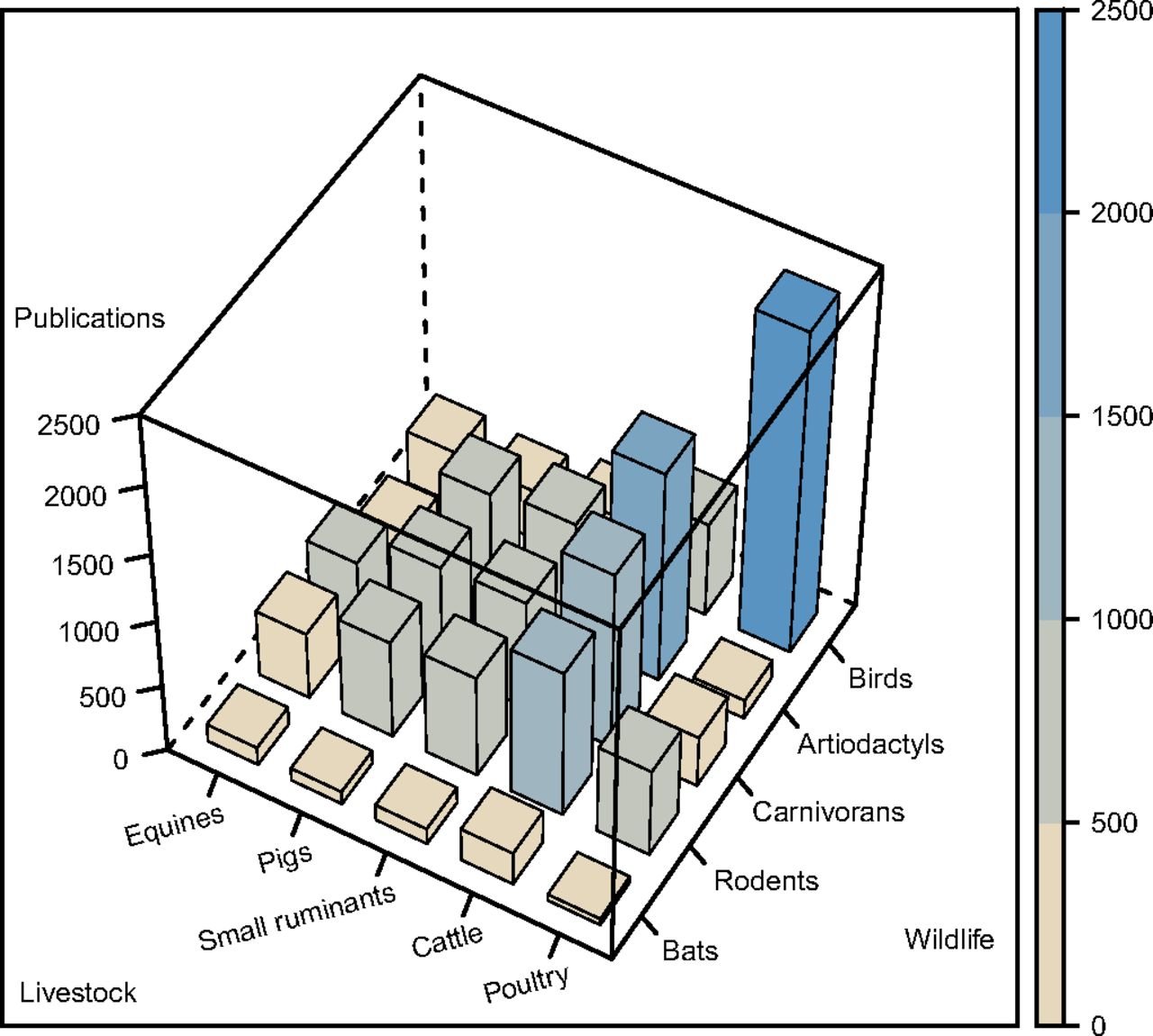 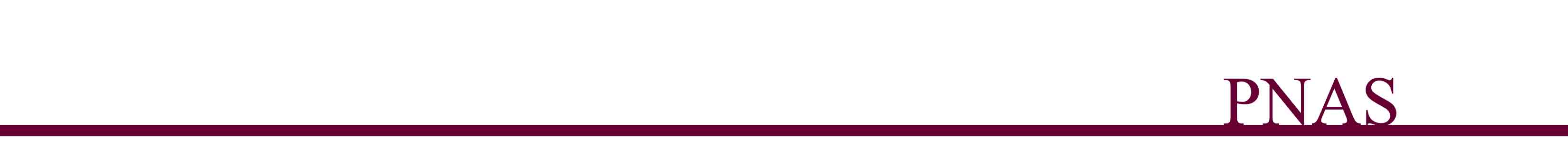 Anke K. Wiethoelter et al. PNAS 2015;112:9662-9667
©2015 by National Academy of Sciences
[Speaker Notes: Prominent wildlife–livestock interfaces reported in scientific literature. Shown are the five most frequently cited wildlife and livestock groups (Dataset S1); only publications with one disease (n = 13,293) were included.]
Dog domestication 33kya in N China; in Middle East by origin of farming. Rabies still in Europe but in decline
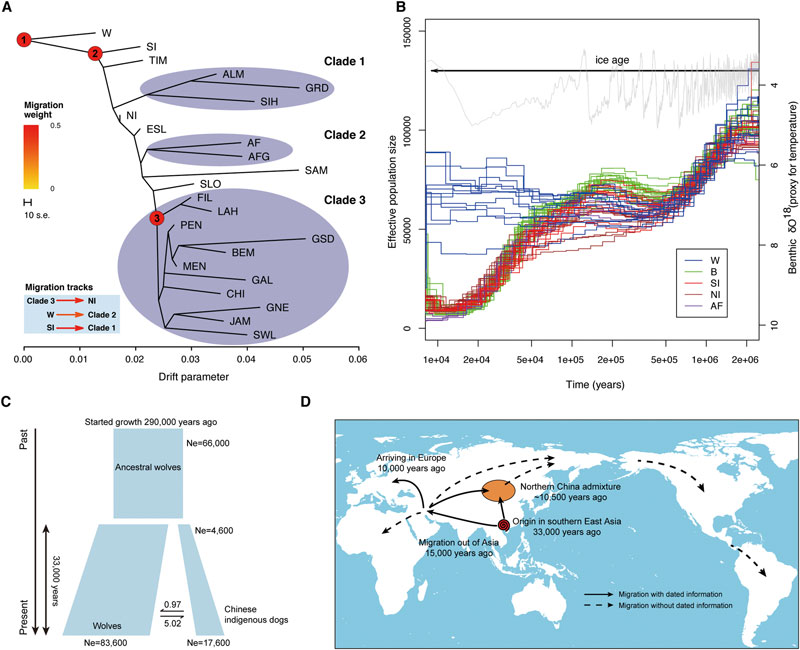 Rabies, Stage 1: dog to man, never man to man
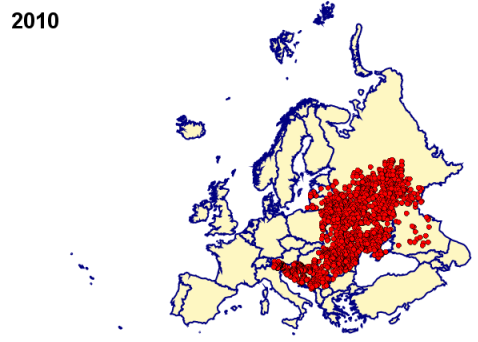 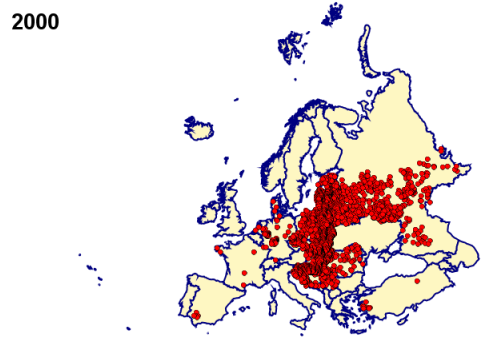 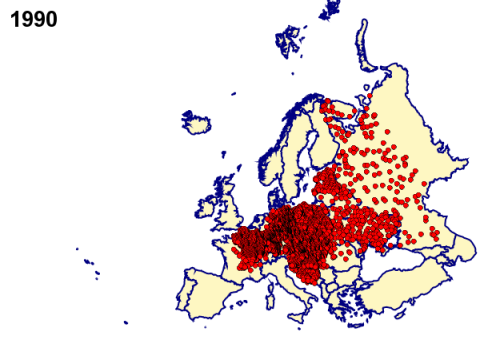 Swine flu viruses are recombinants between three viruses
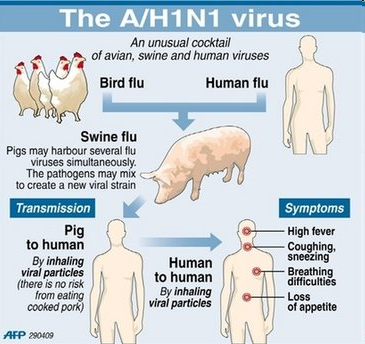 Swine flu: Stage 2: Animal to man, but cannot sustain a long human epidemic
Using genes to track the origin of the 2009 H1N1 flu epidemic
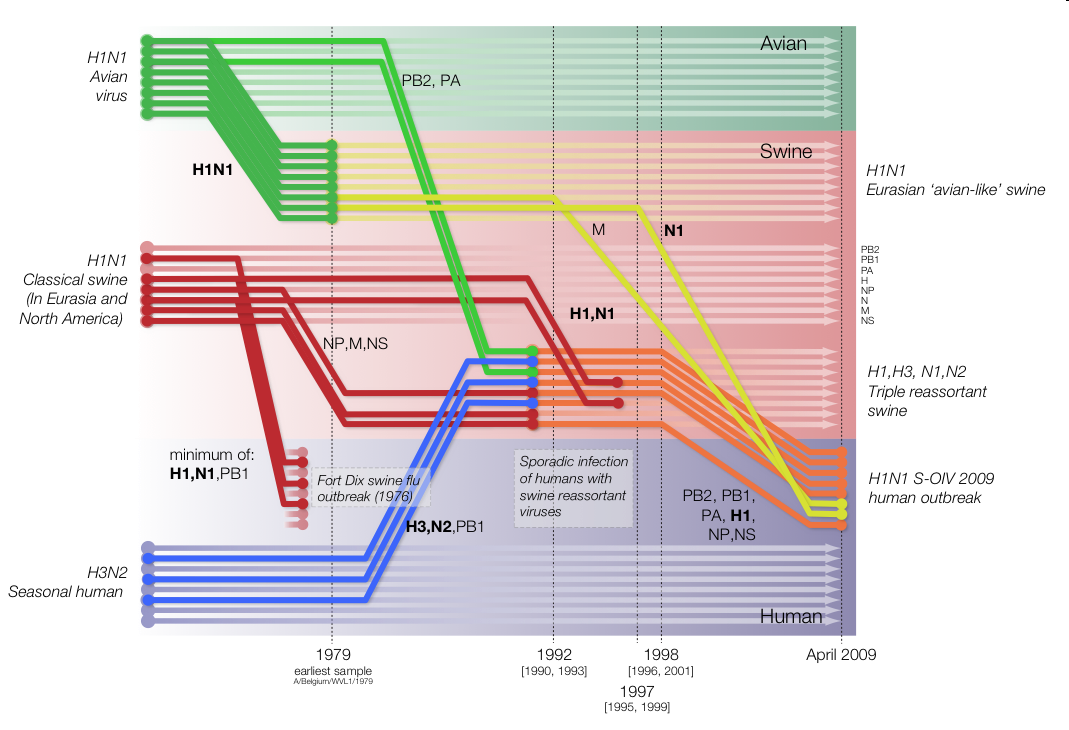 Black circle: origin of camelids 45 MYA. Arrows: migration (1: into Asia c2MYA, 2:  introduction of domesticates into East Africa c4000YA); hatched: distribution of naked sole gerbils
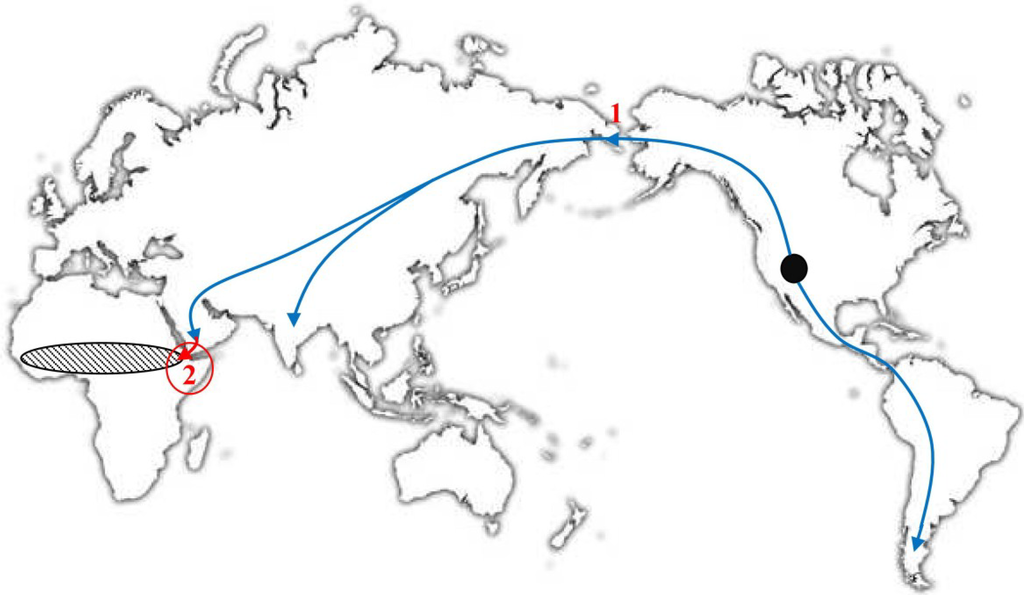 Smallpox,Stage 3: Wild to domestic animal, persistent human epidemic
A pox virus family tree: smallpox (VARV), camelpox (CMLV) and gerbilpox (TATV). Others are horsepox, cowpox, monkeypox and more
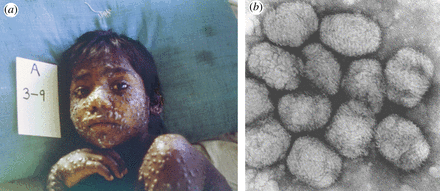 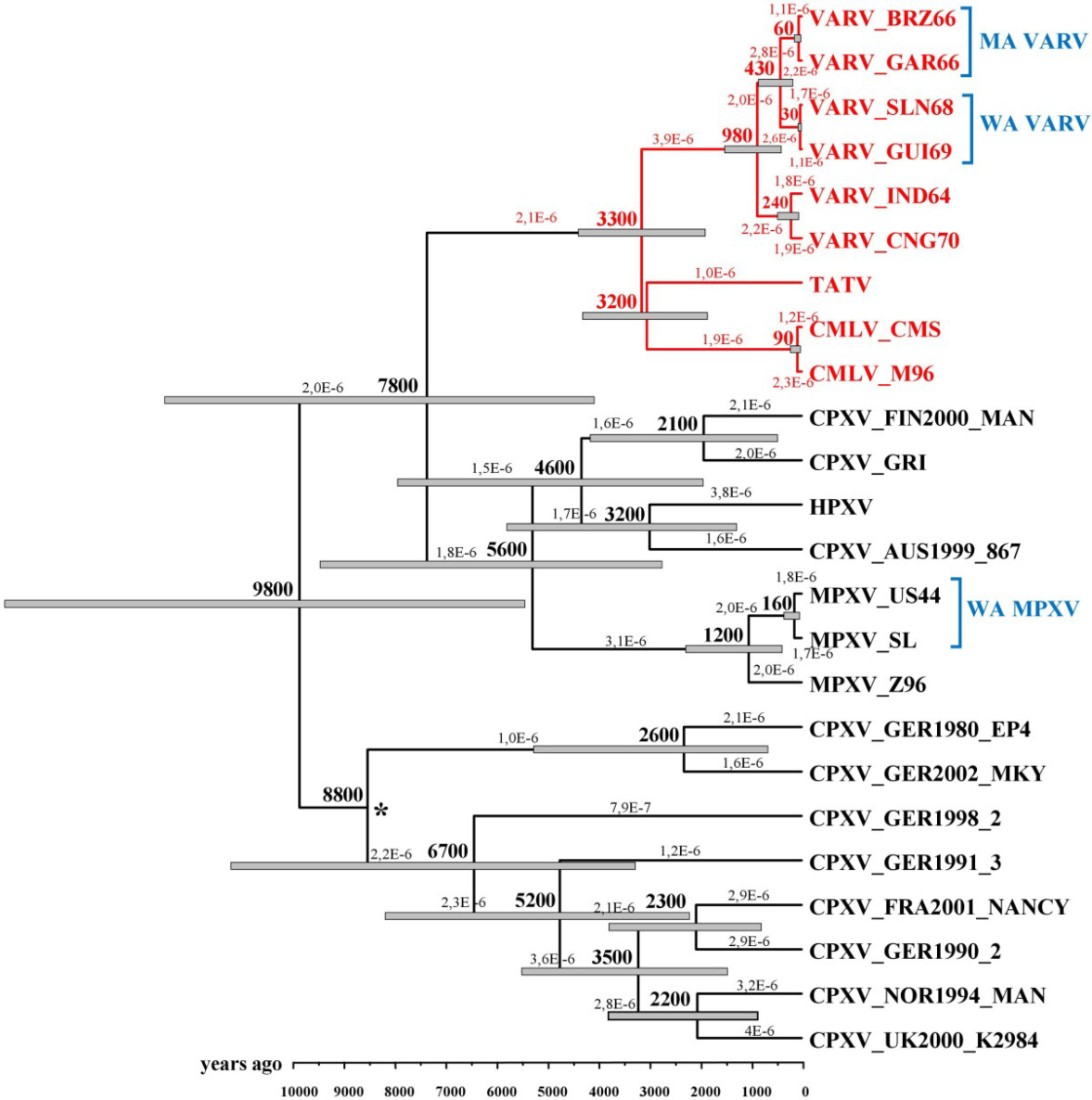 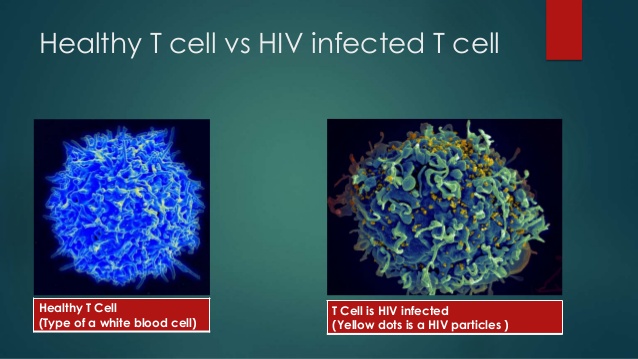 A global view of HIV infection in 2013
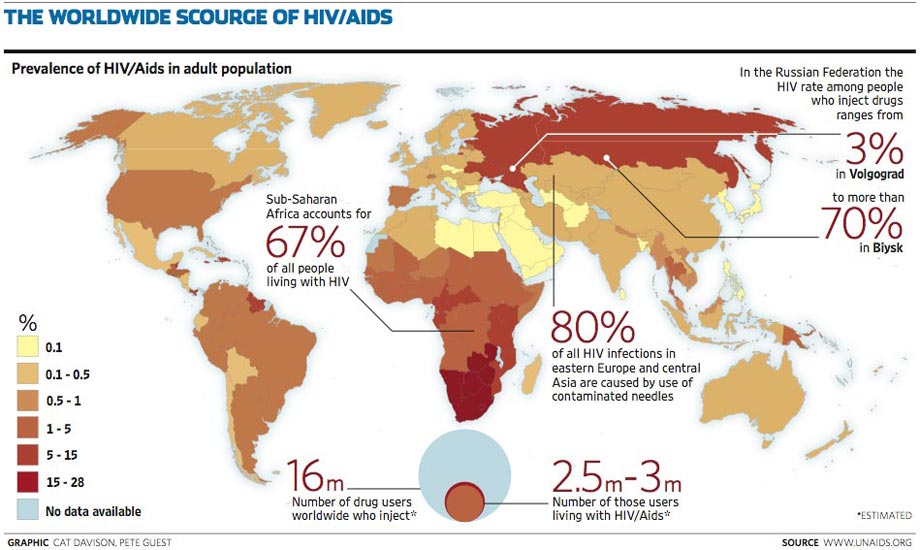 35 million people living with HIV
AIDS in Africa
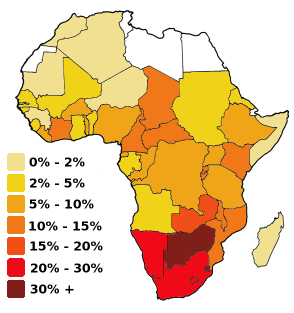 Projected population structure with and without AIDS epidemic, Botswana 2020
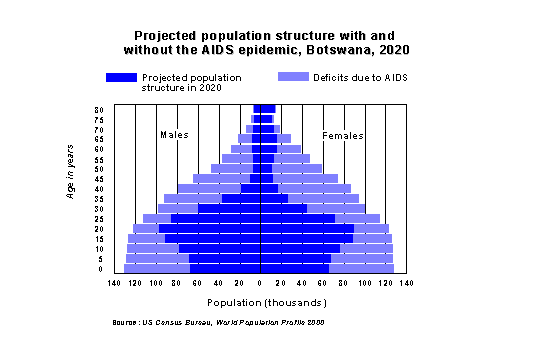 Age (years)
Population (thousands)
Pedigree of HIV transmission between known sources of infection over 15 years: a small bottleneck on infection followed by mutation and increased diversity within each patient
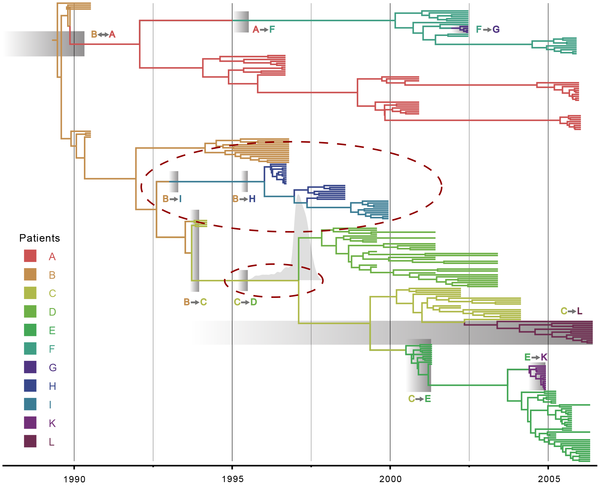 Vrancken B, Rambaut A, Suchard MA, Drummond A, Baele G, et al. (2014) The Genealogical Population Dynamics of HIV-1
Spread of HIV from genetic data
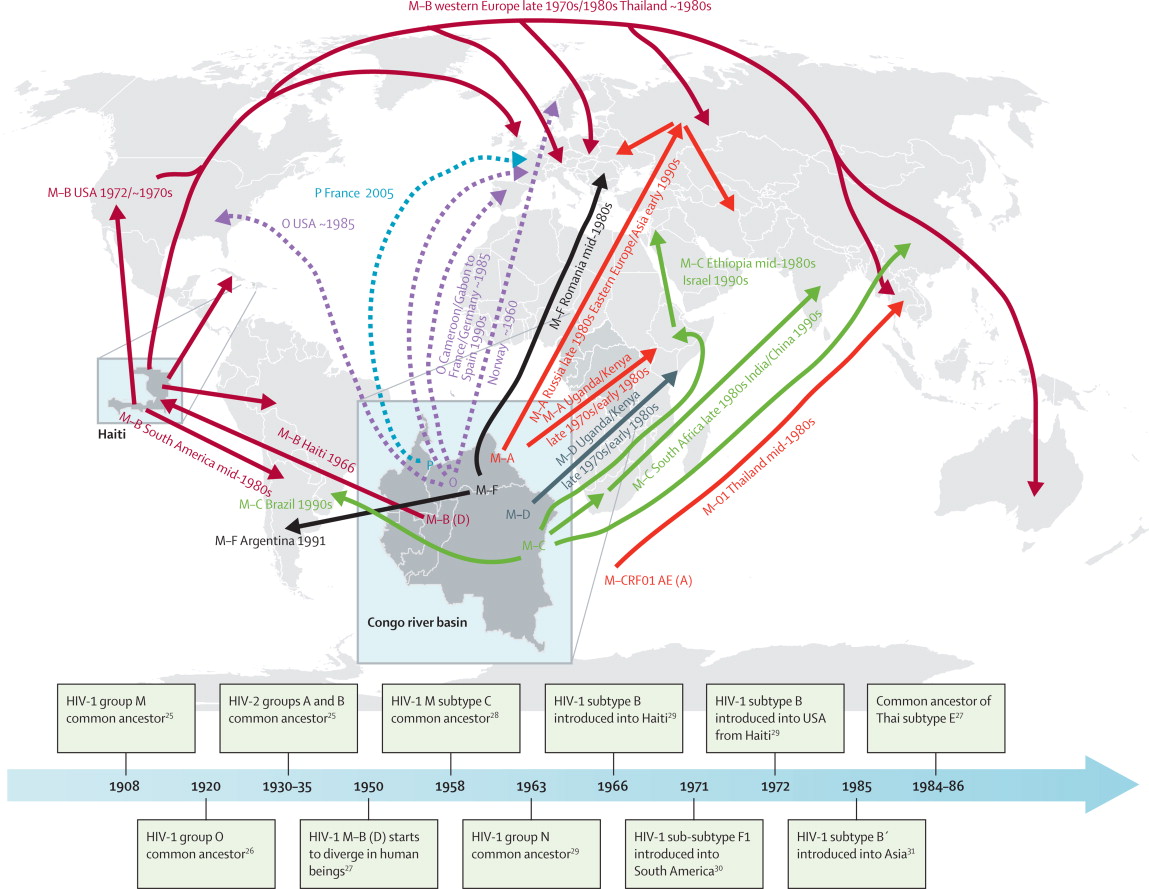 Local evolution of HIV within low-income countries
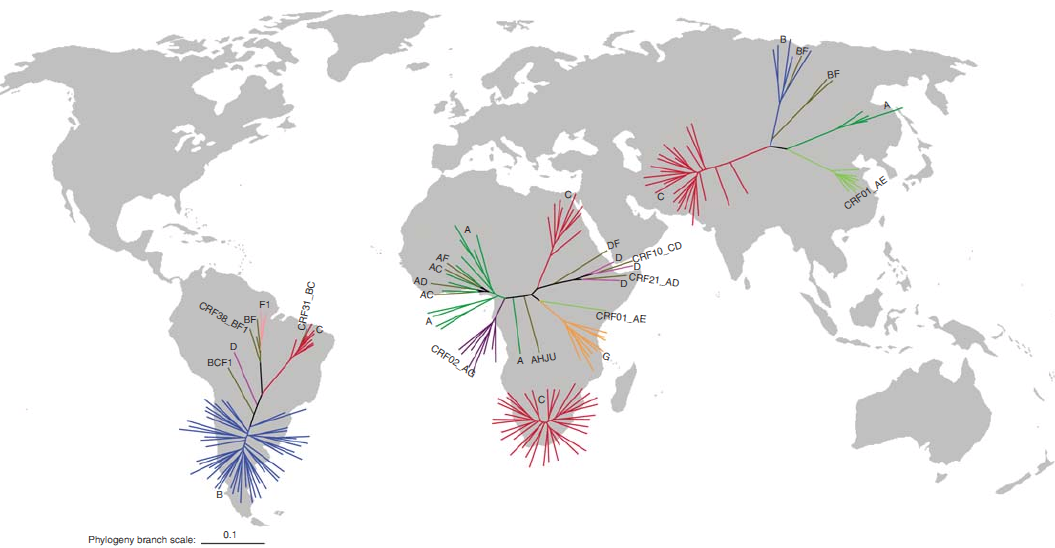 Recombinant (“scrambled”) HIV spreading in S Asia
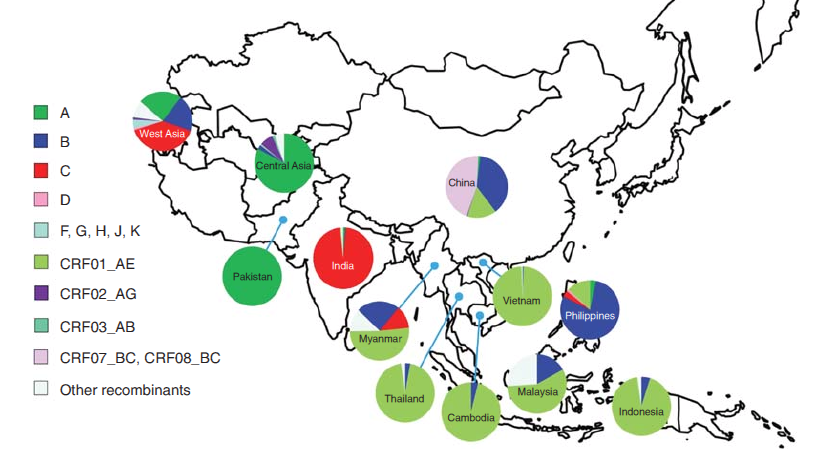 HIV lifecycle
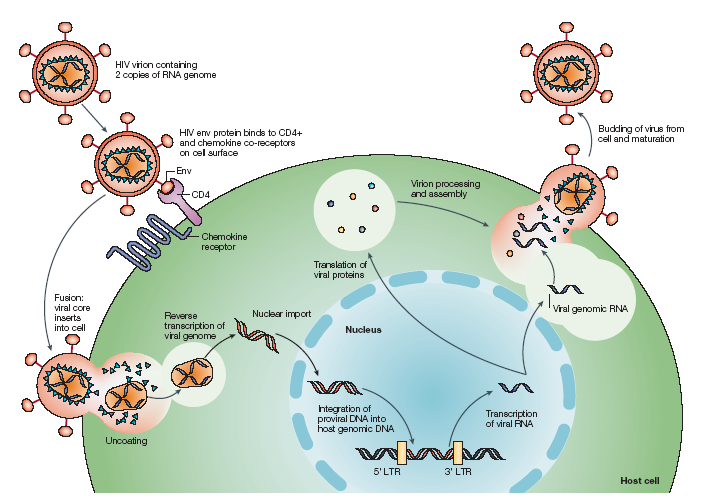 The CCR5 receptor (yellow) in the cell membrane (grey) with HIV particles attaching
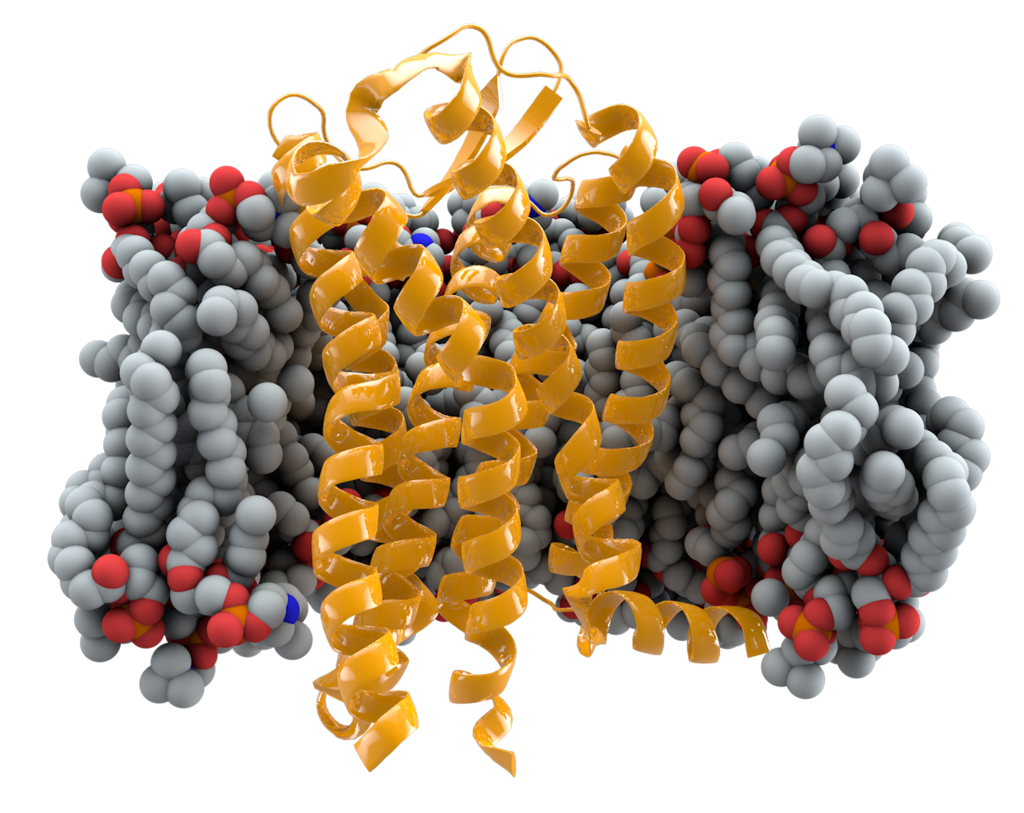 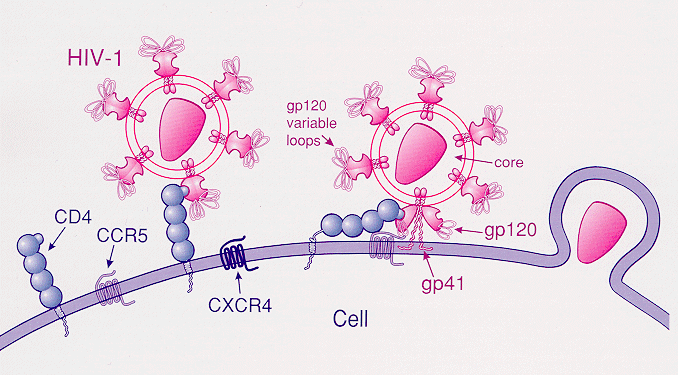 HIV: Frequency of protective CCR5 deletion: absent from most of Africa
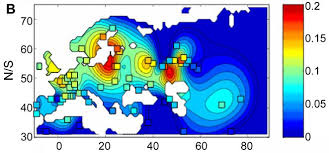 Effect of one copy of CCR5 deletion on progression to AIDS
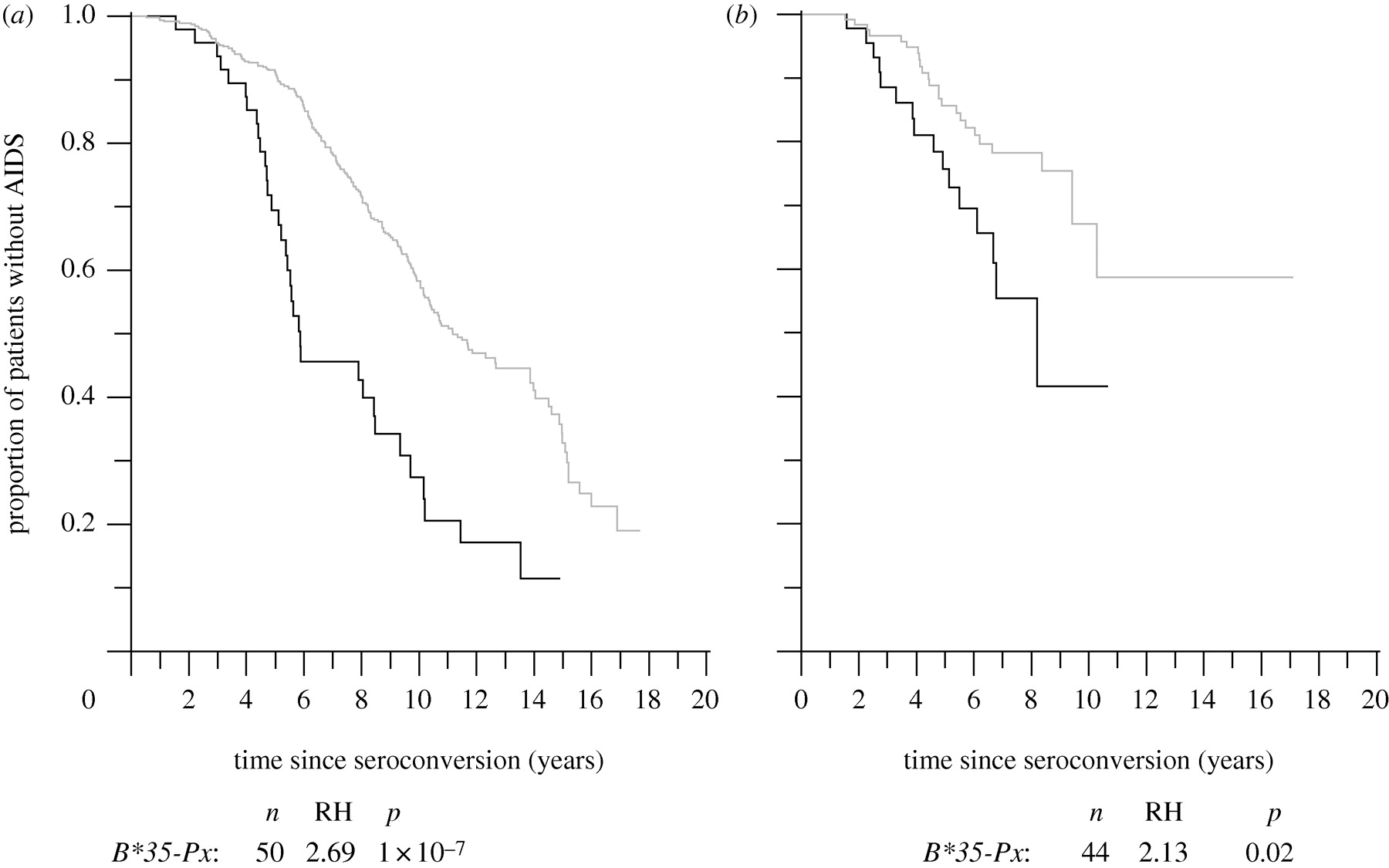 Two more human variants that affect time to symptoms (there may be many more)
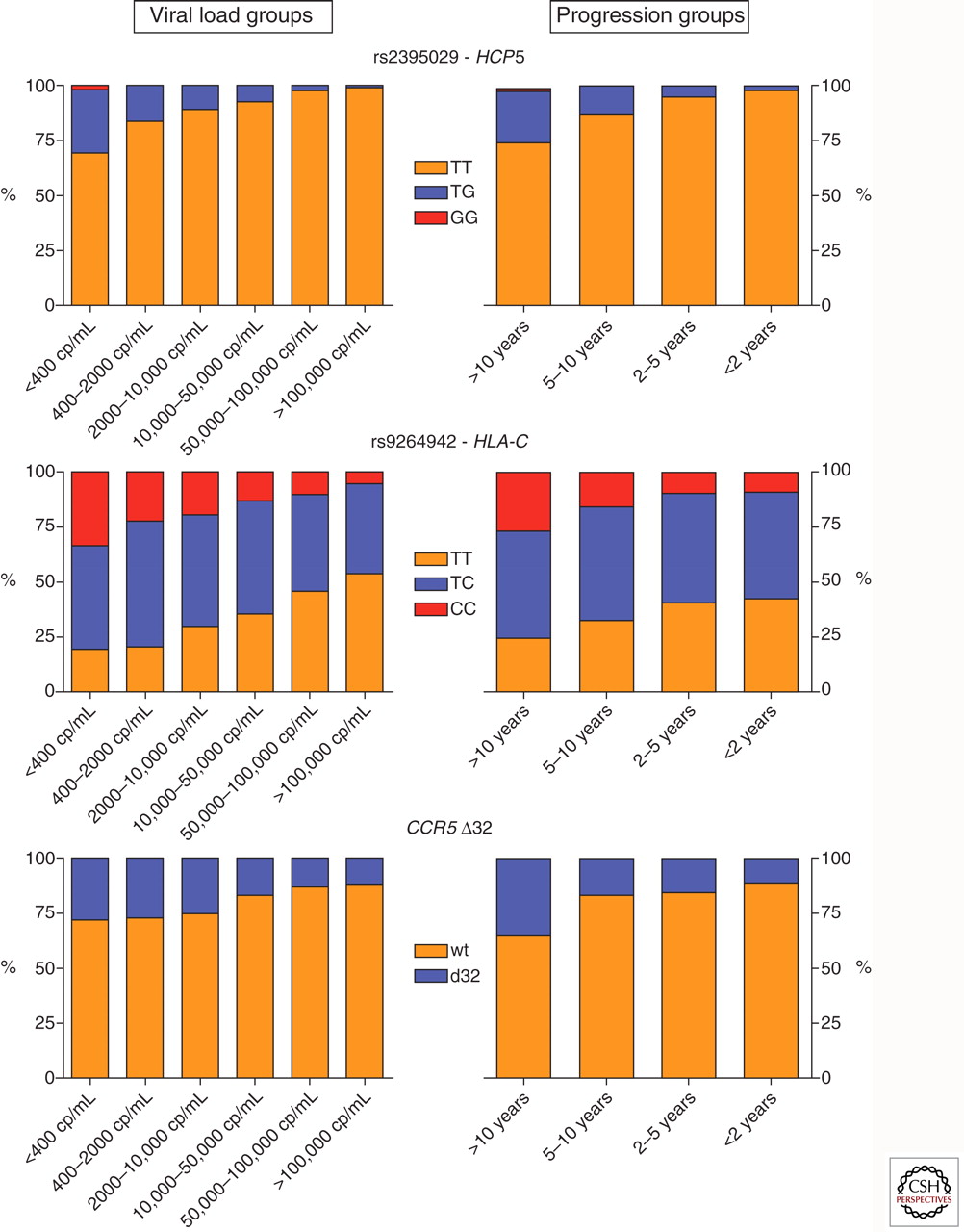 HIV – huge individual differences in pre-symptomatic viral load …
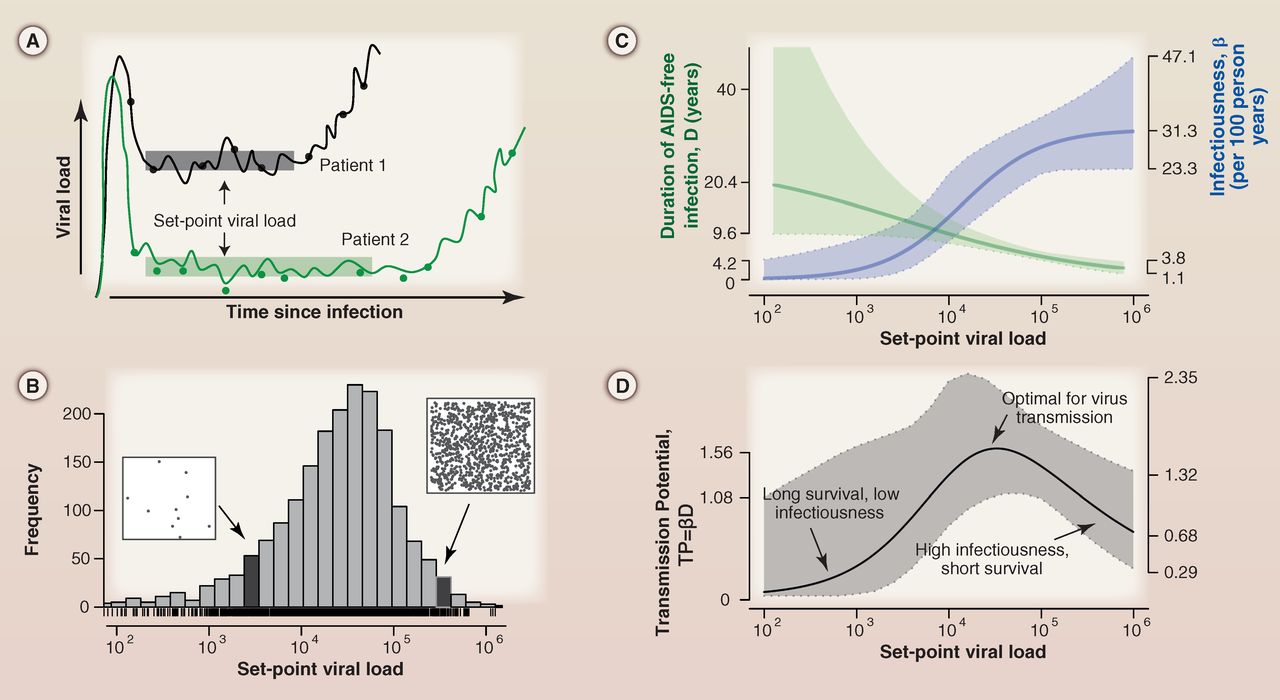 Similarity in HIV load (“heritability”)between donor and recipient – a viral rather than a host effect
… with effects on survival and infectivity: genes of both virus (?30% of effect) and host involved
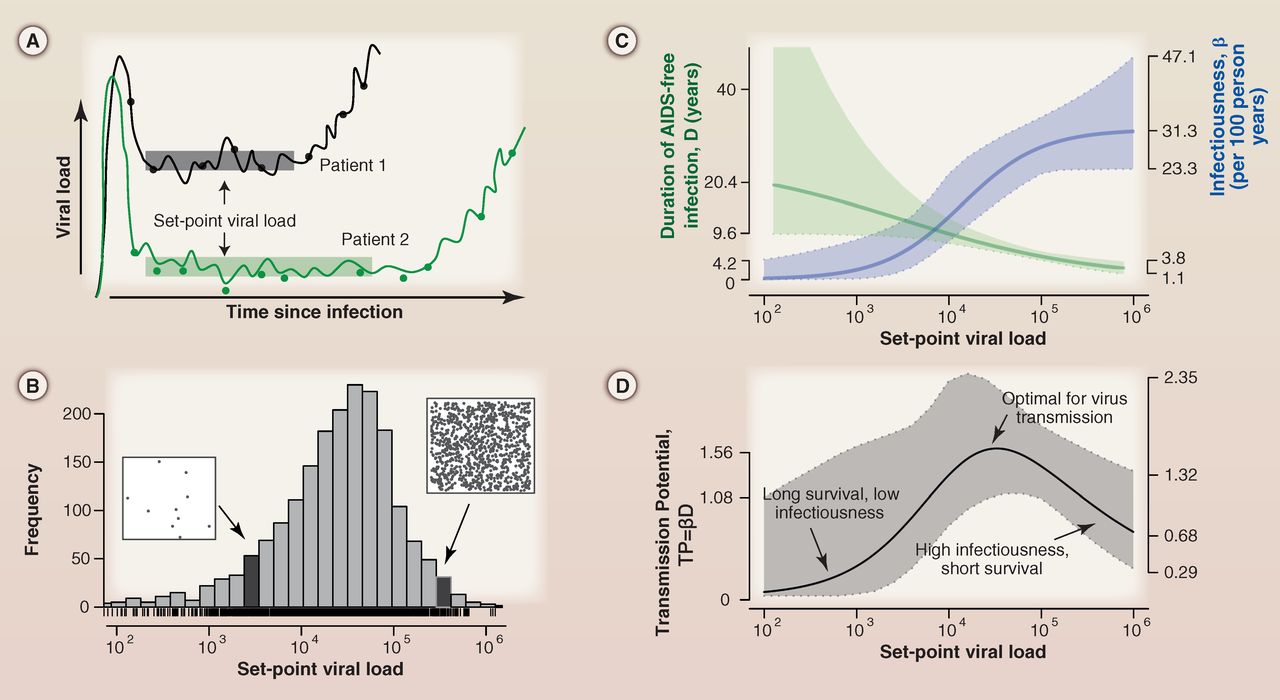 Estimating the origin of HIV from divergence in recent strains
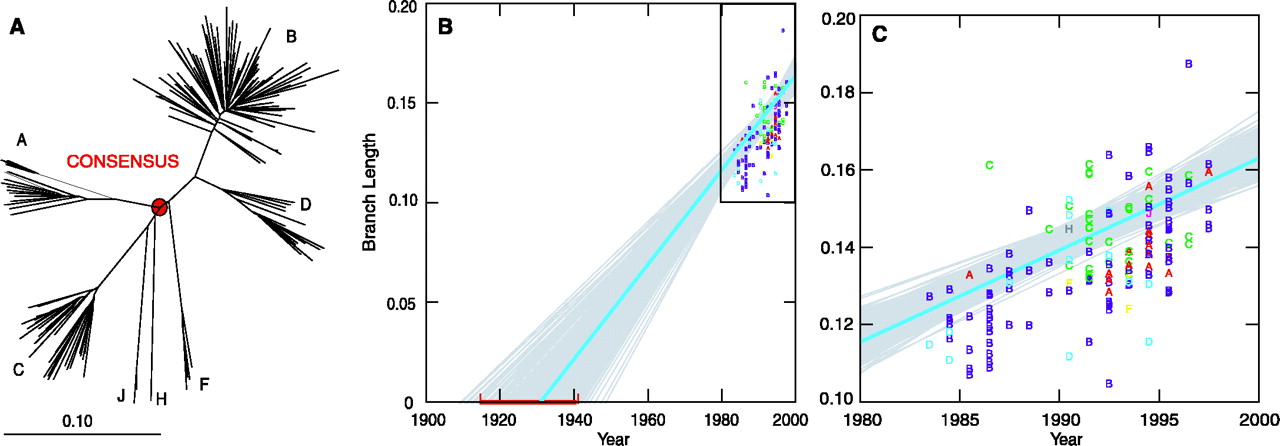 The fossil virus
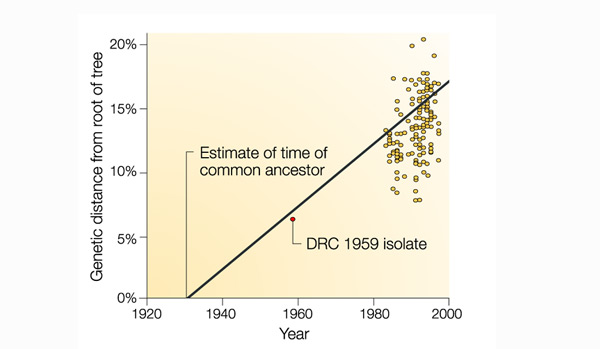 The 1959 virus on the tree
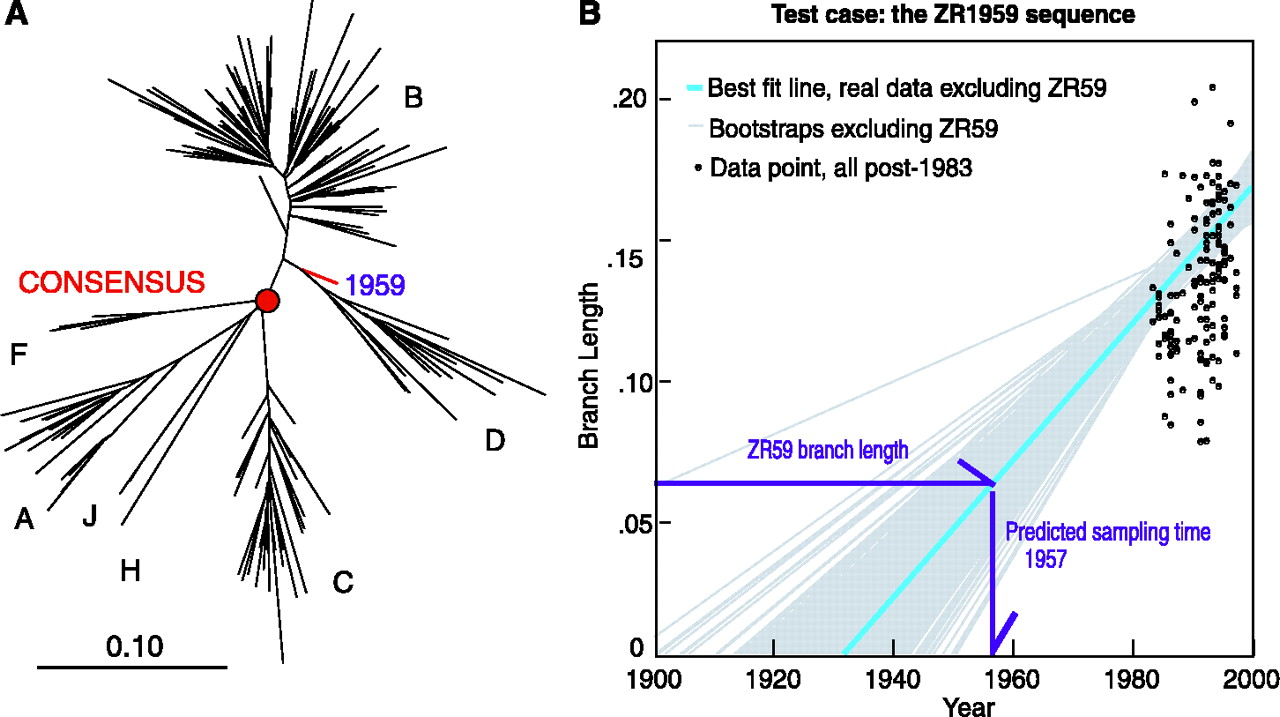 Bushmeat in Sierra Leone butcher; chimps like monkey meat too – spreads SIV?
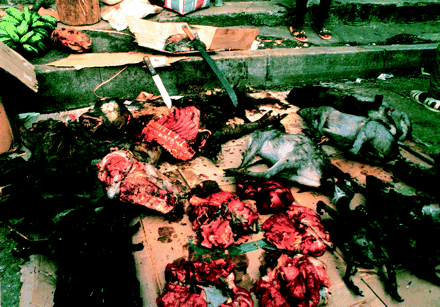 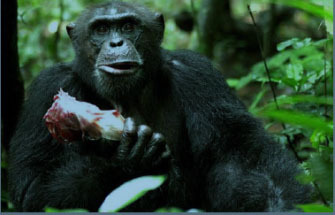 Chimp, gorilla and monkey sources for HIV: M is the common type
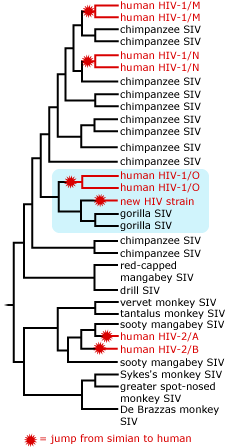 SIV/HIV in primates: transmissions to humans in red
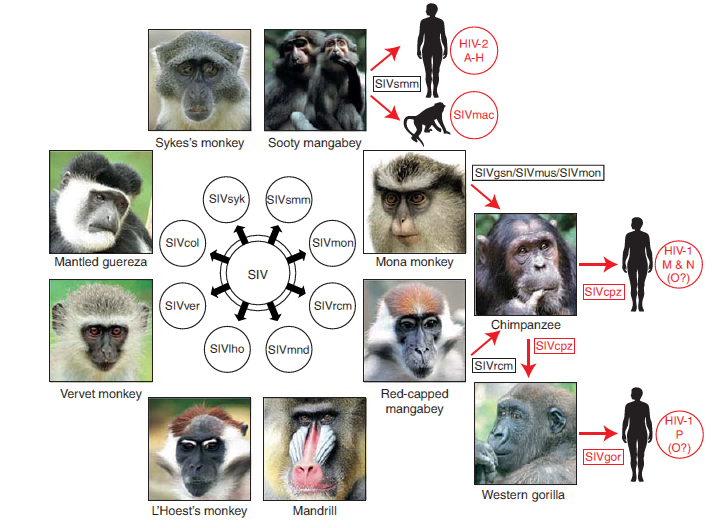 Big shifts in immune system genes in chimps cfd to humans – ancient response to SIV epidemic?
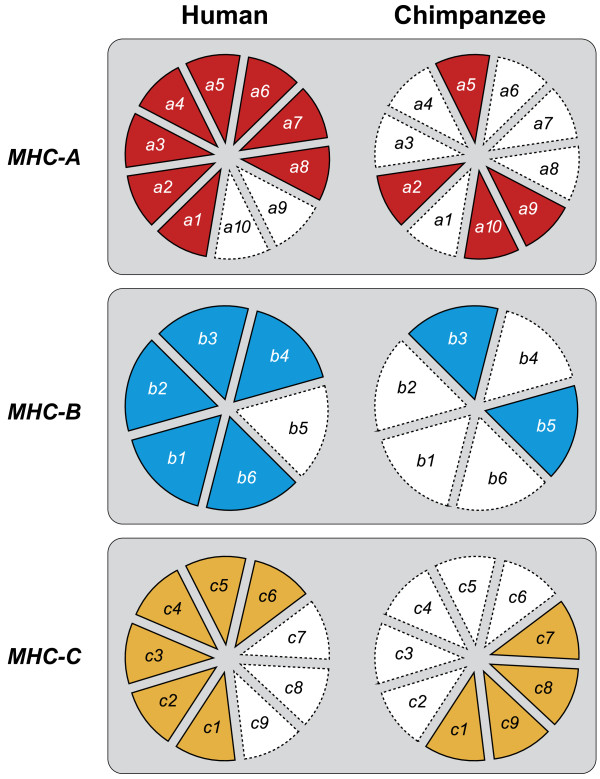 SIV (yellow) in chimpanzees: not everywhere
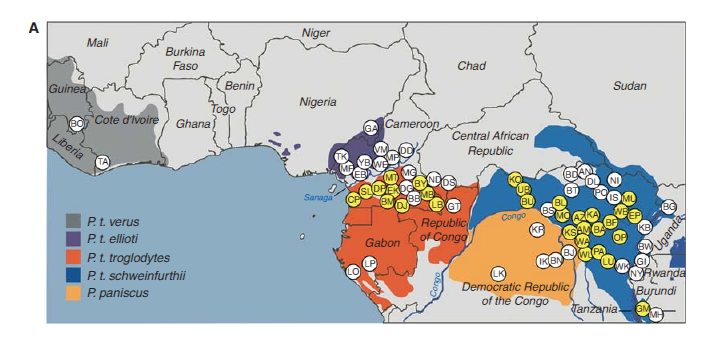 Simian immunodeficiency virus  in wild chimps; two chimp forms give two human subtypes 
(M is the abundant one)
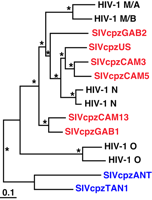 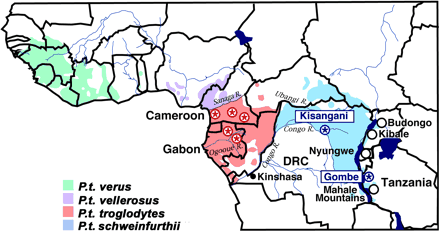 Origin of HIV-1M from Cameroon chimp: population explosion in Kinshasa sparked off major epidemic
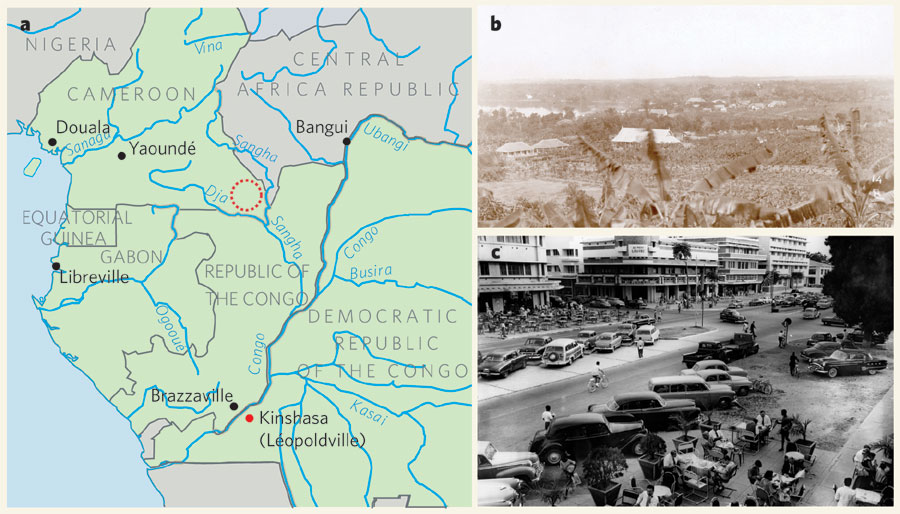 Effects of first drugs (1995) and high activity anti-retroviral therapy (1997) on HIV deaths
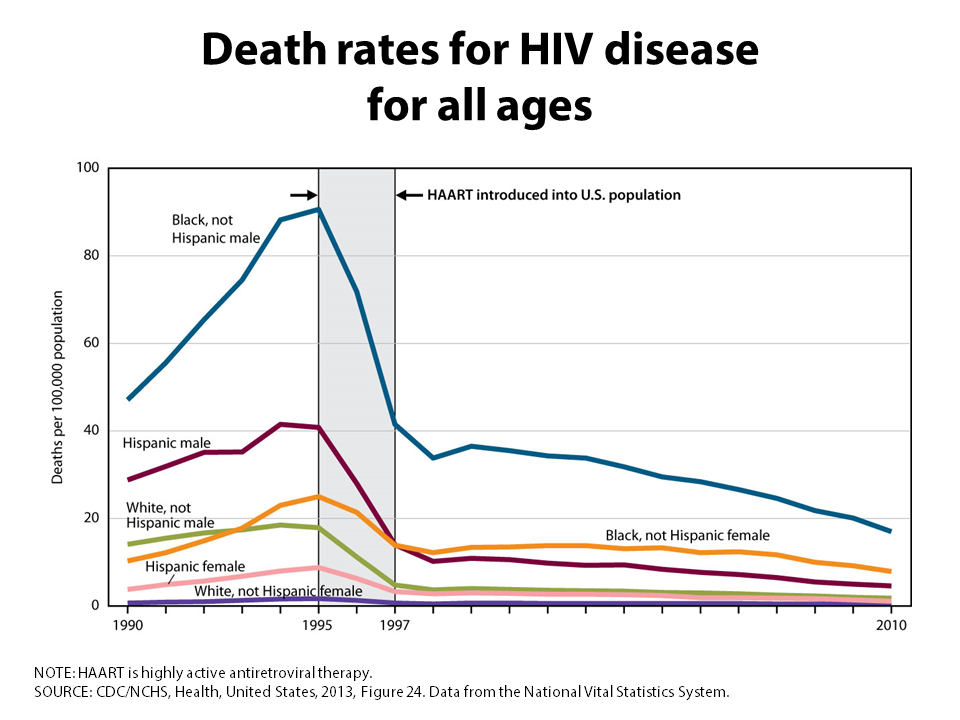 [Speaker Notes: The age-adjusted rate of death due to HIV disease increased almost linearly from 6 deaths per 100,000 population in 1987 to 17 deaths per 100,000 population in 1994 and 1995, then decreased to 7 deaths per 100,000 population in 1997, and almost leveled off at about 5 deaths per 100,000 after 1998.  The age-adjusted HIV death rate decreased 28% from 1995 to 1996, 45% from 1996 to 1997, 18% from 1997 to 1998, and 3% or less in each of the next 4 years.  
The decrease in the rate in 1996 and 1997 was largely due to improvements in antiretroviral therapy.  Prophylactic medications for opportunistic infections and the prevention of HIV infection may also have contributed to this decrease.  The leveling of the rate after 1998 may reflect a lack of access to or effectiveness of therapy among some persons.  Possible reasons for this include delay in diagnosis of HIV infection until symptoms have occurred, inadequate treatment after diagnosis, difficulty in adherence to medication regimens, and development of viral resistance to therapy. 
To eliminate the effect of changes in the age distribution of the population, rates have been adjusted to appear as though the age distribution of the population in every year was the same as that of the US population in 2000 (the Public Health Service standard for age-adjustment). For comparison with data for 1999 and later, data for the years before 1999 were modified to appear as if the underlying cause had been selected according to ICD-10 rules instead of ICD-9 rules.]
Collapse (and recovery) of African life expectancy after the epidemic
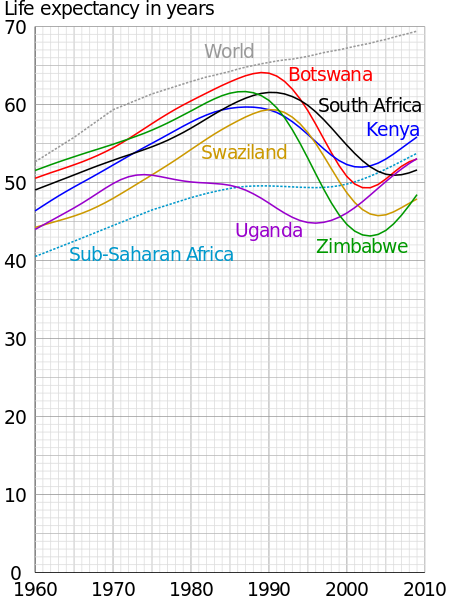 Neglected emerging and re-emerging tropical diseases
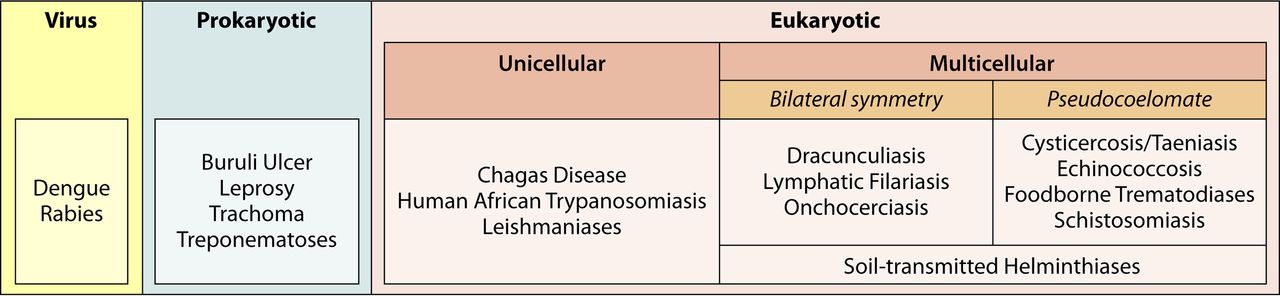 Global intensity map of five major emerging and re-emerging diseases (dengue, rabies, cysticercosis, Chagas’ disease, trypanosomiasis)
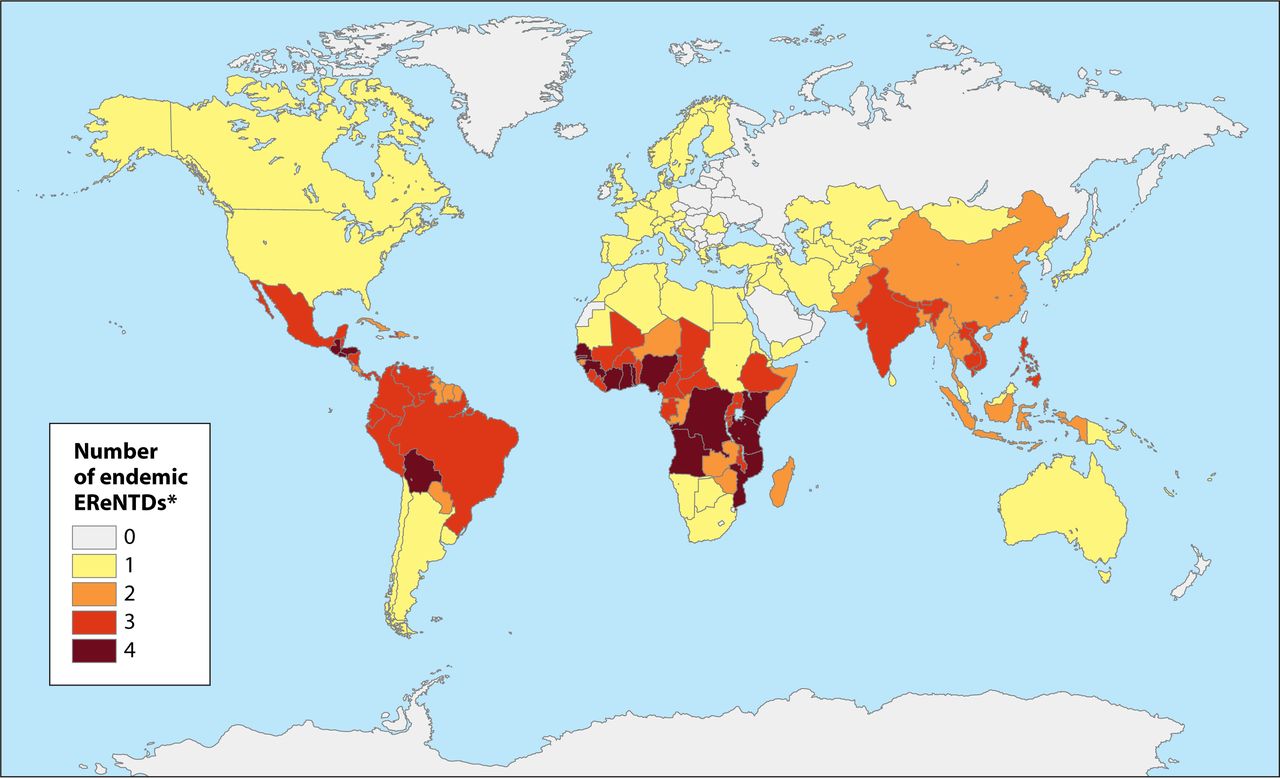 Tim K. Mackey et al. Clin. Microbiol. Rev. 2014;27:949-979
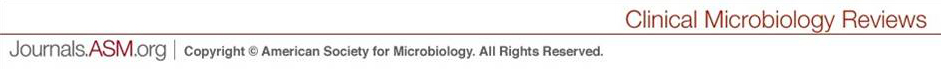 [Speaker Notes: Global intensity map of EReNTD regions of endemicity. Data are from the World Health Organization (2013). We used the following definitions when coding the data for regions of endemicity for each EReNTD according to WHO data: dengue, most of the country is at risk for dengue; rabies, most of the country is at high risk for rabies; Chagas disease, the disease is present in the country; cysticercosis, the disease is reported as endemic in the country; human African trypanosomiasis, the disease is present in the country.]
Global fertility – number of children per woman
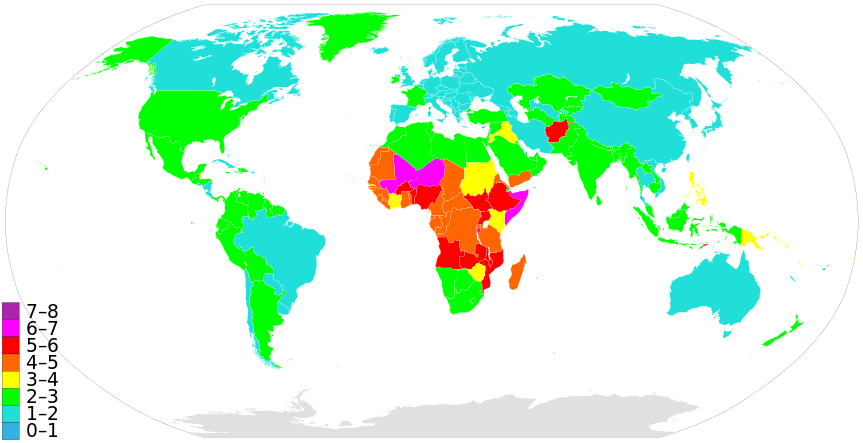 Recent and future population growth (log scale)
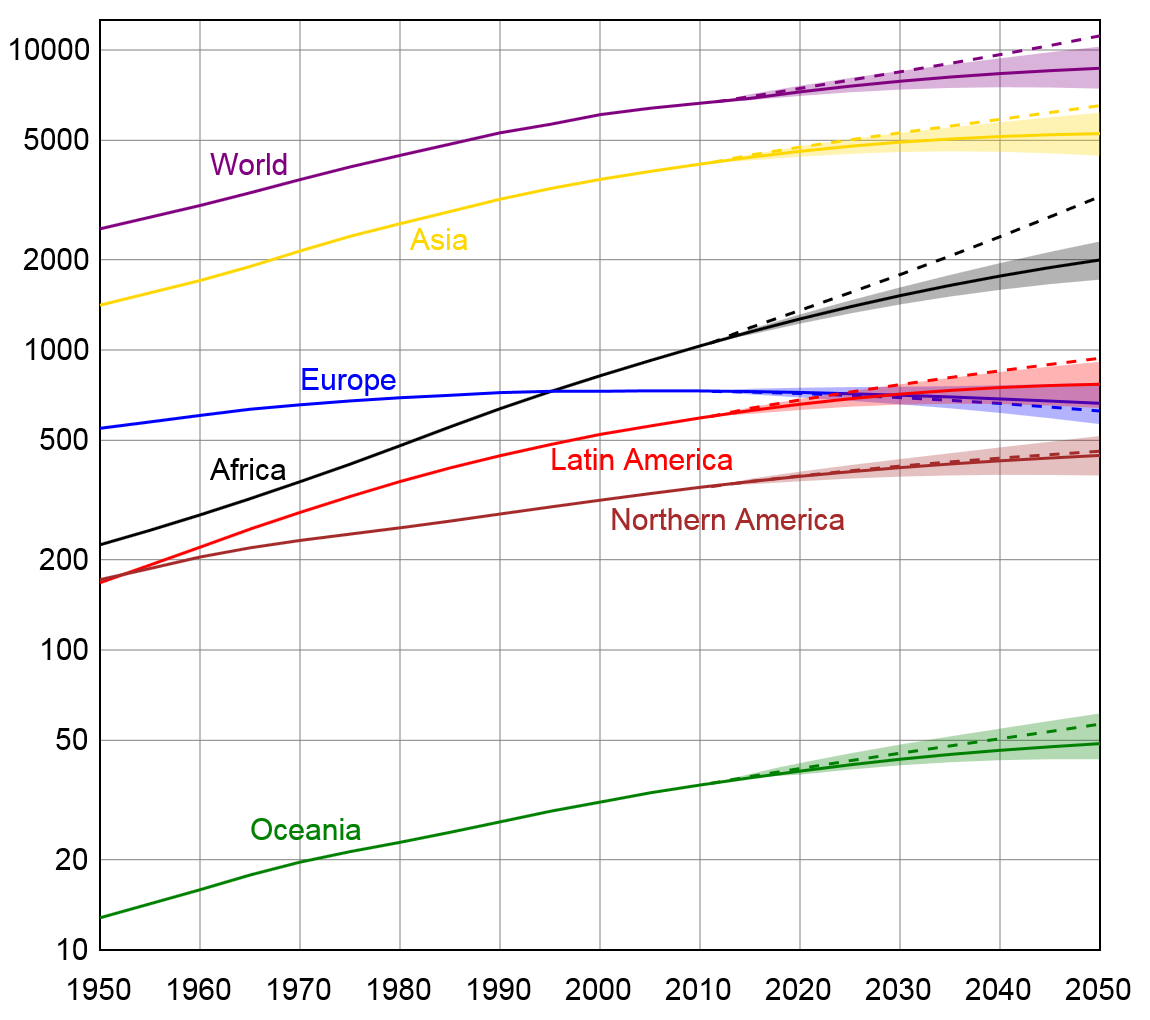 “My dear, here we must run as fast as we can, just to stay in place. And if you wish to go anywhere you must run twice as fast as that.” Alice in Wonderland
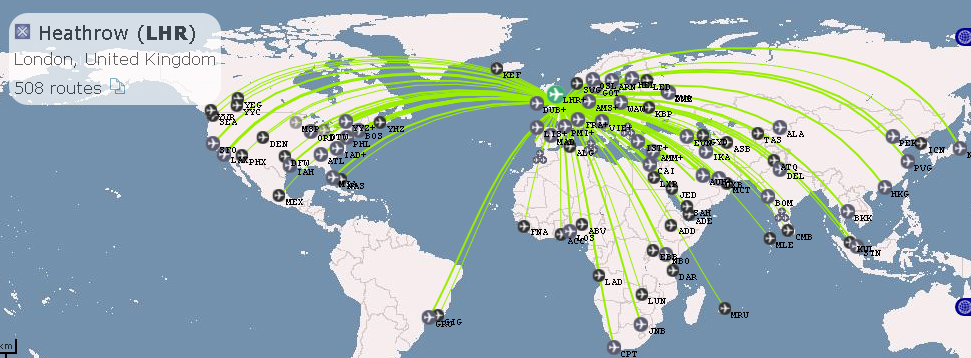 Bottlenecks on transmission of HIV
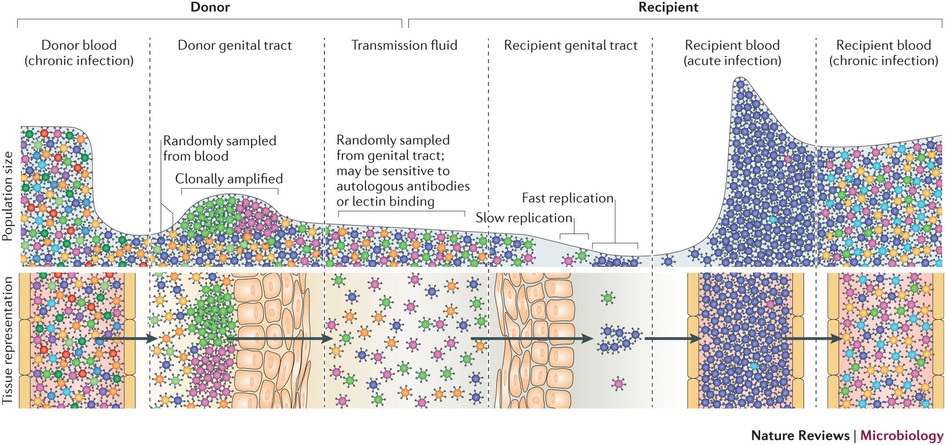